Surds
Surds
Nov 2017 1H Q21
SAM
1H Q23
Edexcel
May 2018 1H Q13
Spec 1
1H Q19
AQA
June 2018 2H Q20
Spec 2
1H Q14
OCR
Nov 2018 1H Q20
Spec 2
2H Q18
May 2019 1H Q18
Surds
Surds
Edexcel
May 2018
1H Q28
AQA
SAM
1H Q26
1 Marker
Nov 2018
1H Q24
OCR
Surds
Surds
June 2017
2H Q15
SAM
1H Q12
Edexcel
Nov 2017
1H Q15
AQA
SAM
2H Q15
Nov 2017
2H Q16
OCR
Practice
1H Q17
June 2018
2H Q20
SAM 1H Q23
Surds
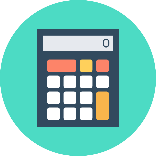 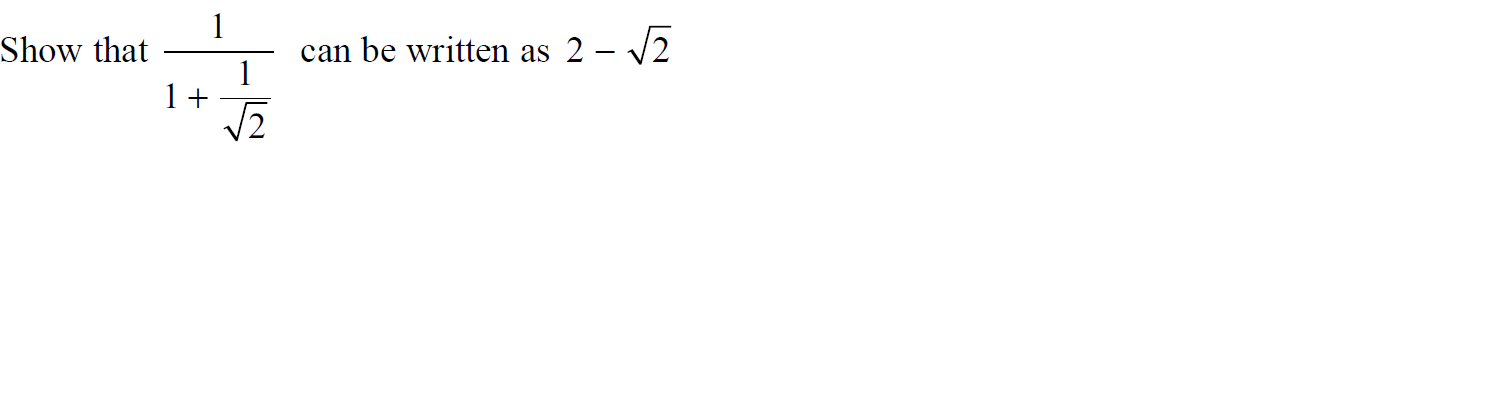 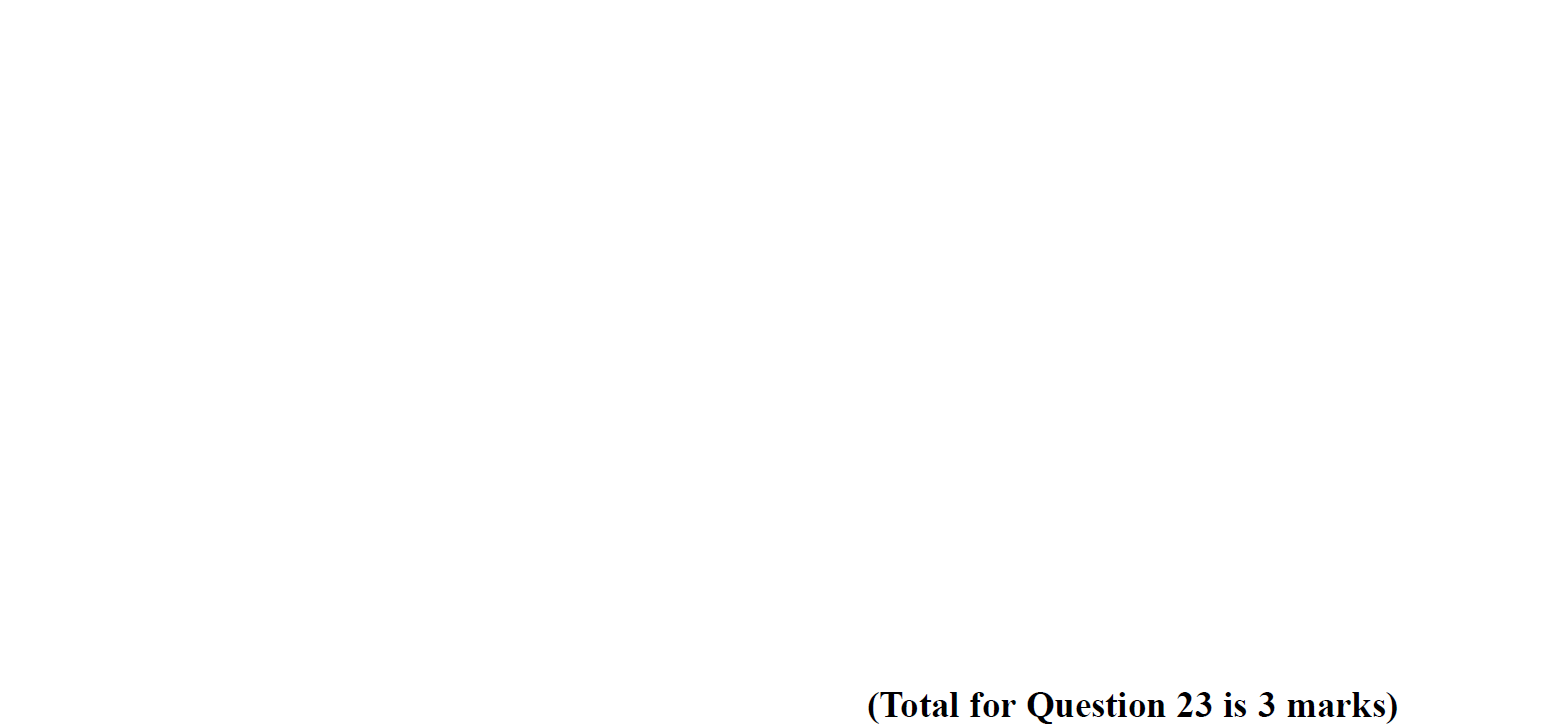 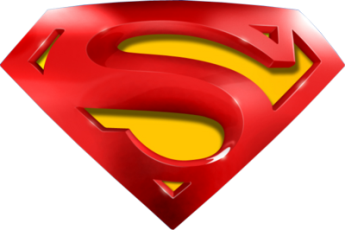 SAM 1H Q23
Surds
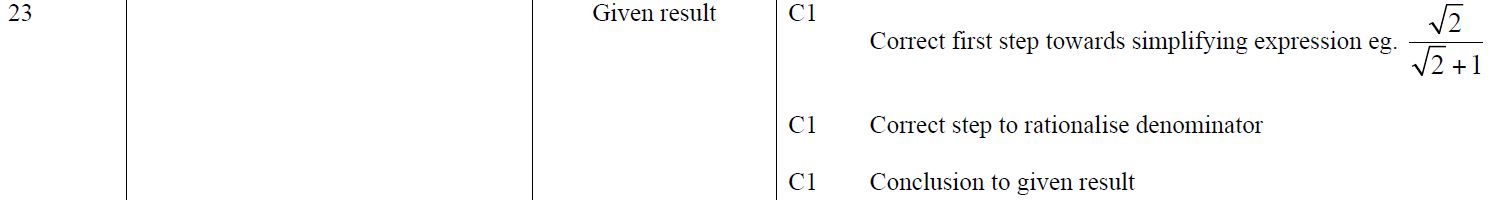 A
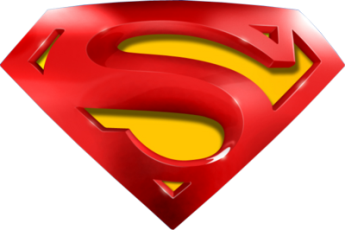 Specimen Set 1 1H Q19
Surds
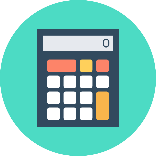 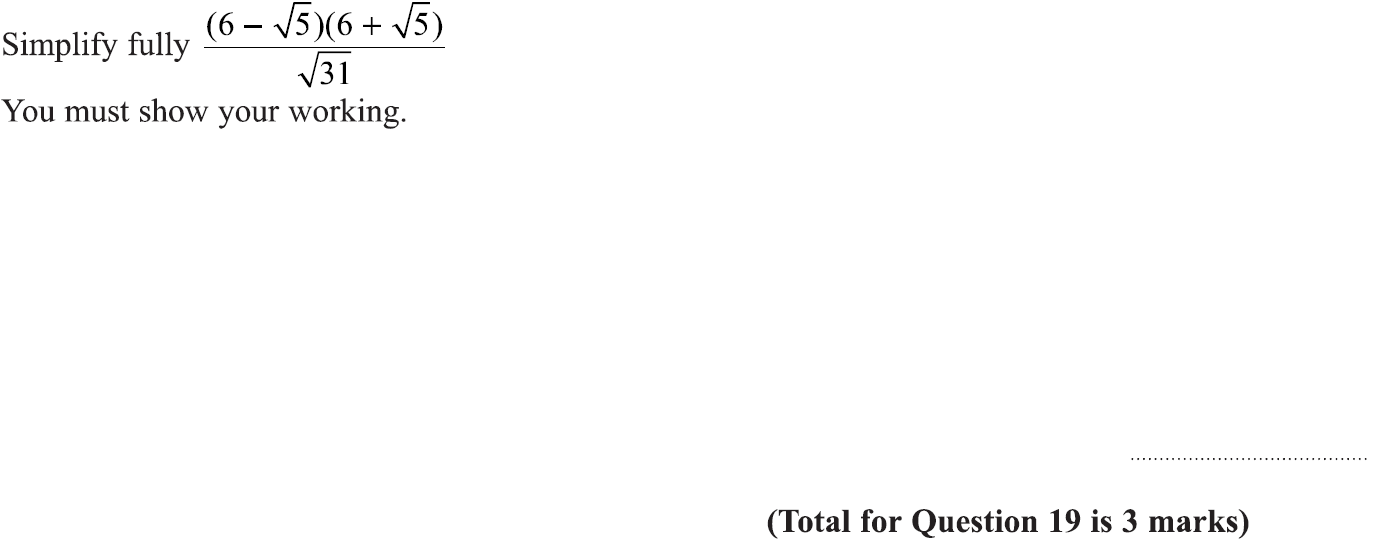 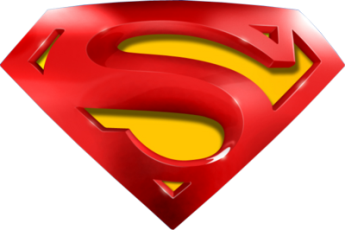 Specimen Set 1 1H Q19
Surds
A
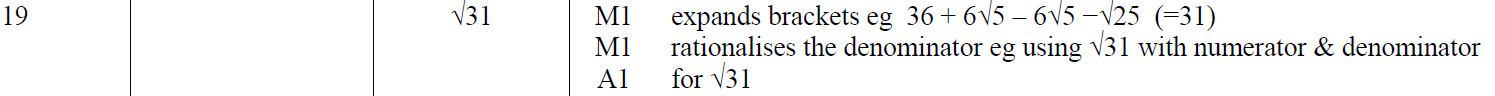 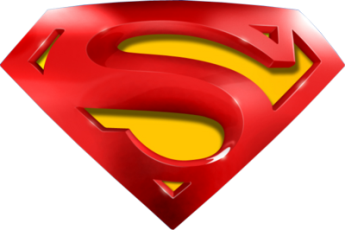 Specimen Set 2 1H Q14
Surds
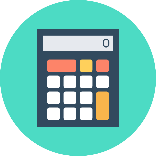 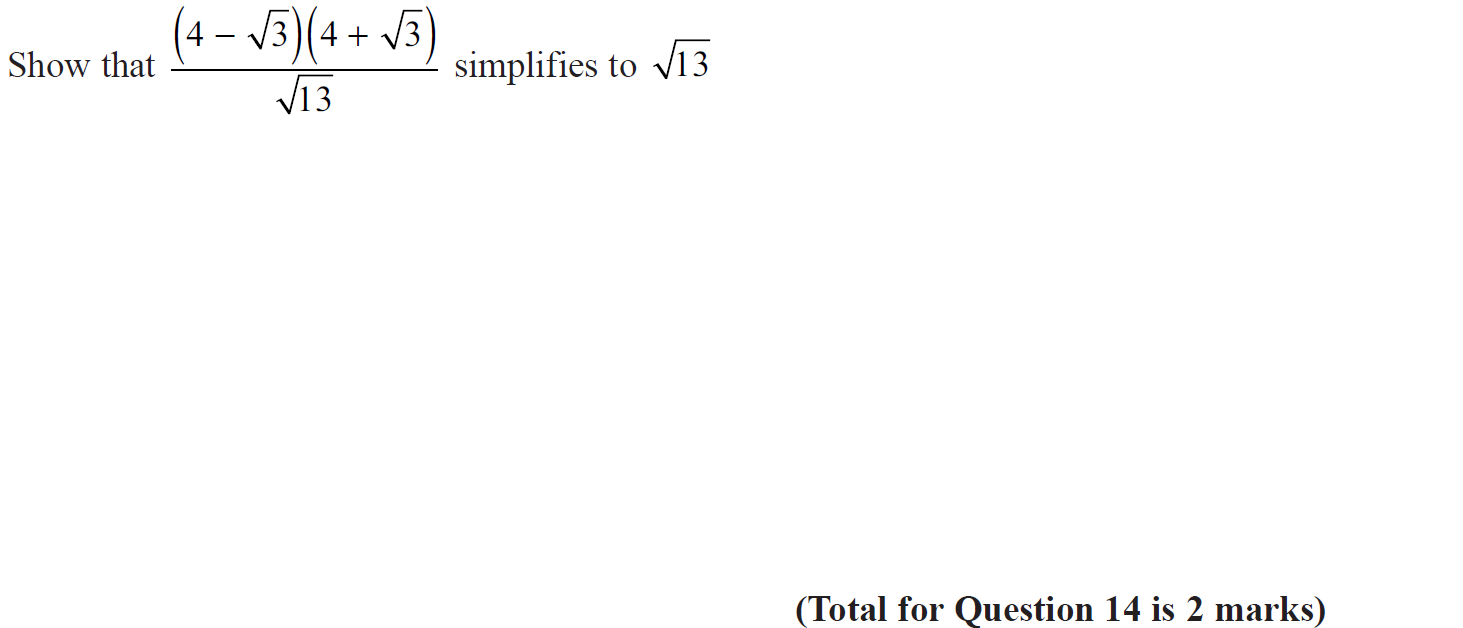 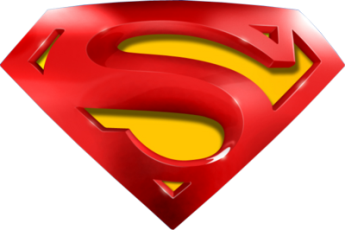 Specimen Set 2 1H Q14
Surds
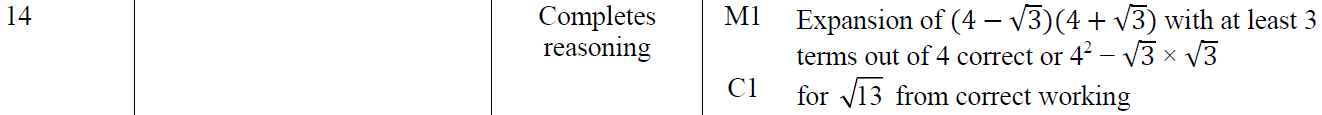 A
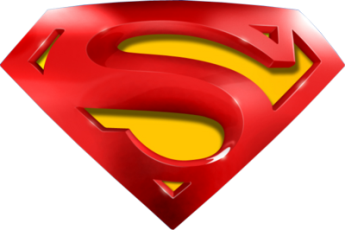 Specimen Set 2 2H Q18
Surds
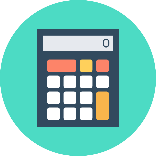 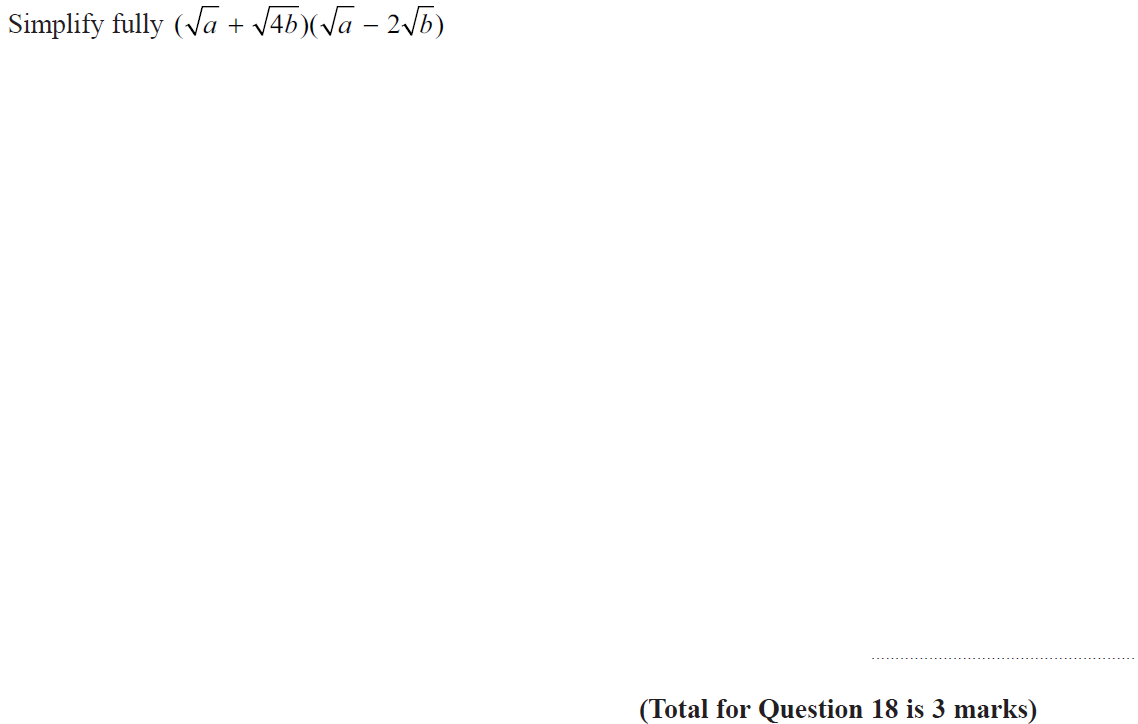 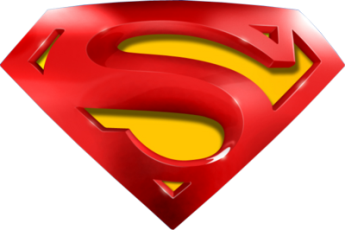 Specimen Set 2 2H Q18
Surds
A
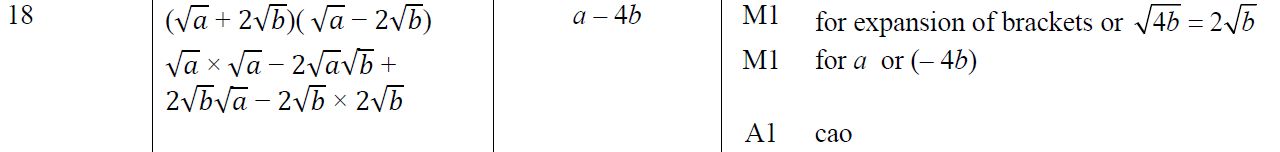 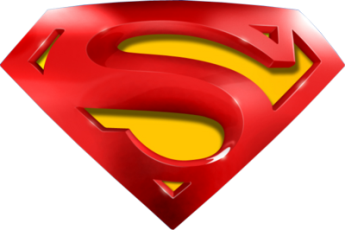 Nov 2017 1H Q21
Surds
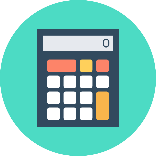 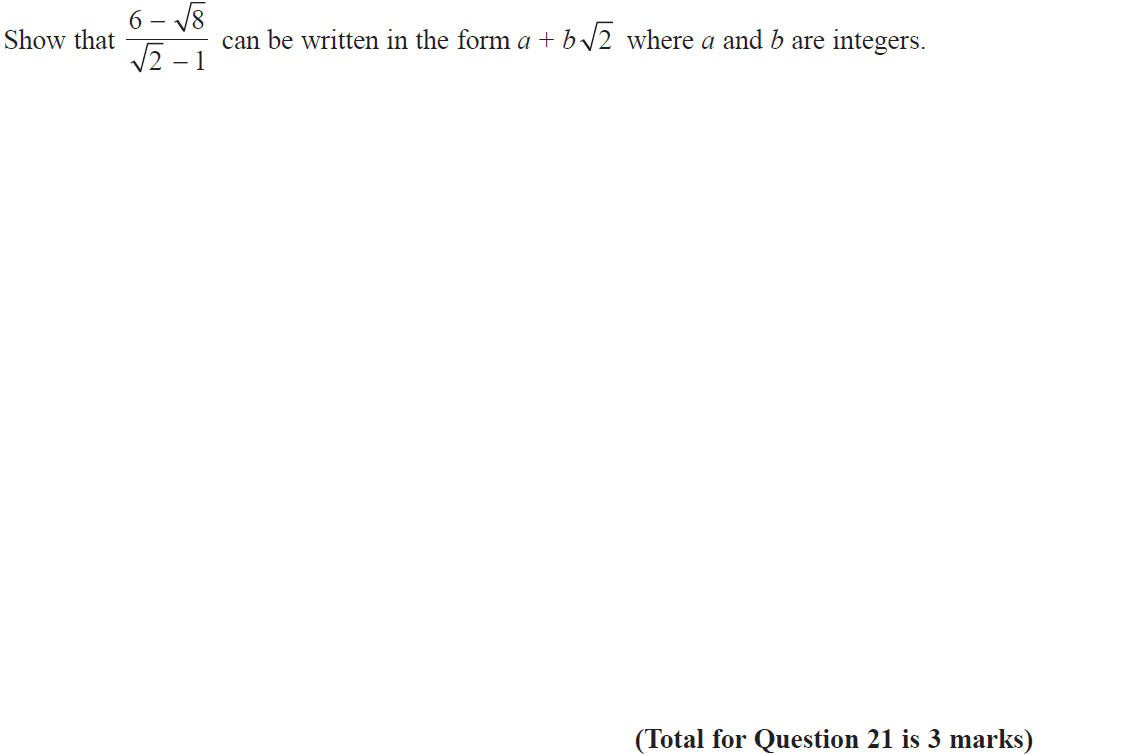 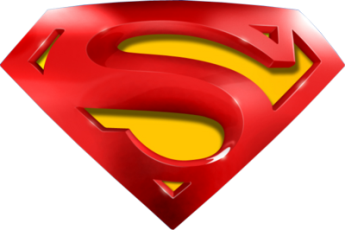 Nov 2017 1H Q21
Surds
A
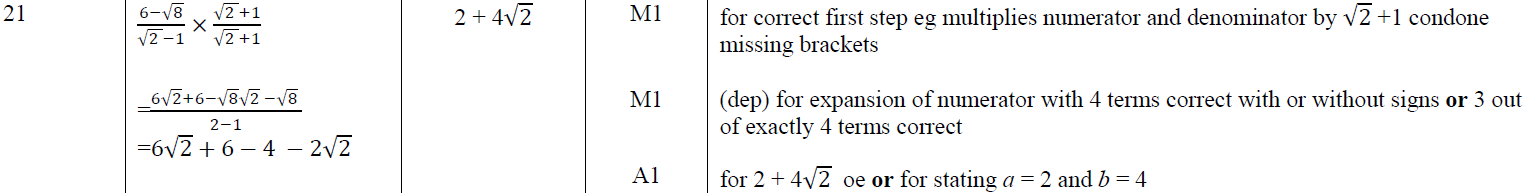 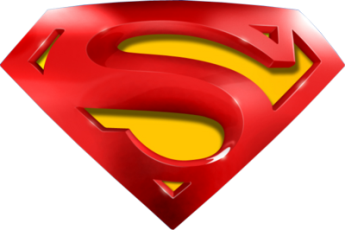 May 2018 1H Q13
Surds
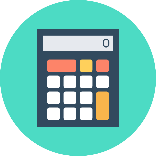 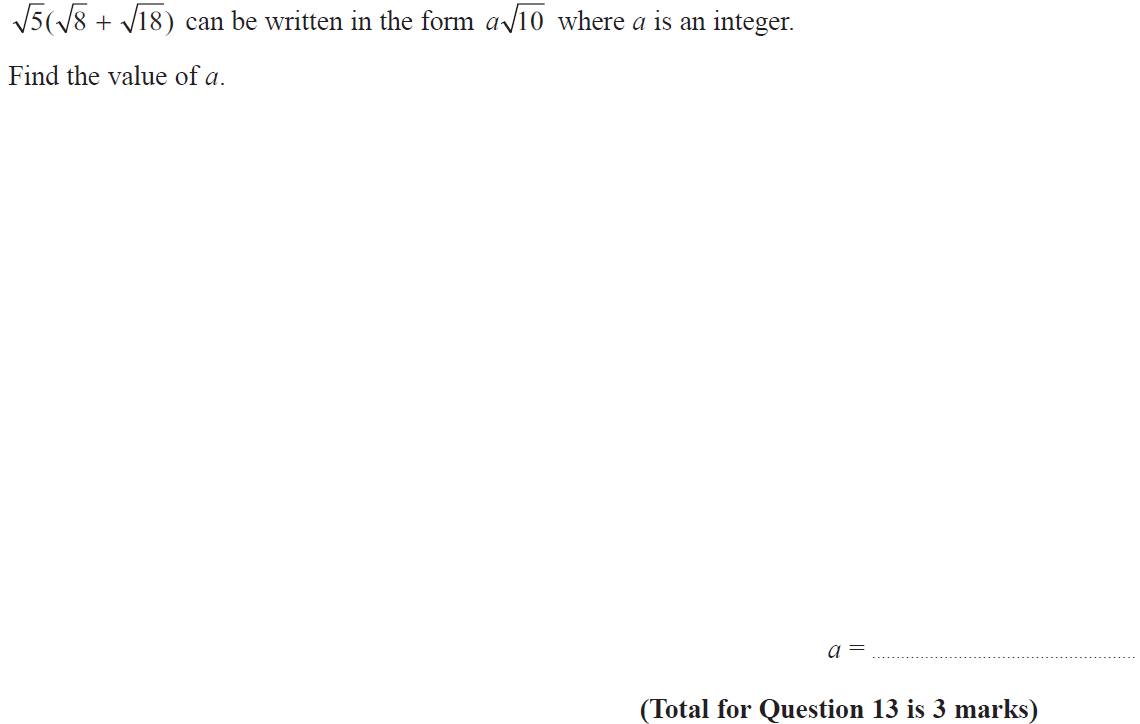 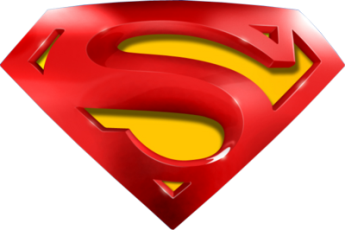 May 2018 1H Q13
Surds
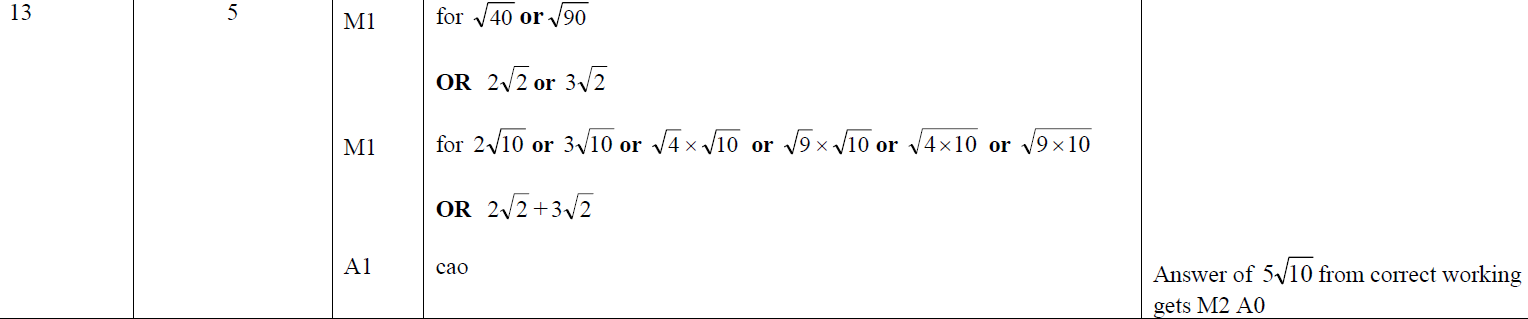 A
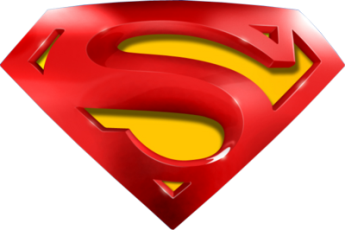 June 2018 2H Q20
Surds
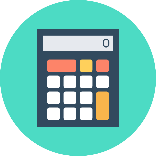 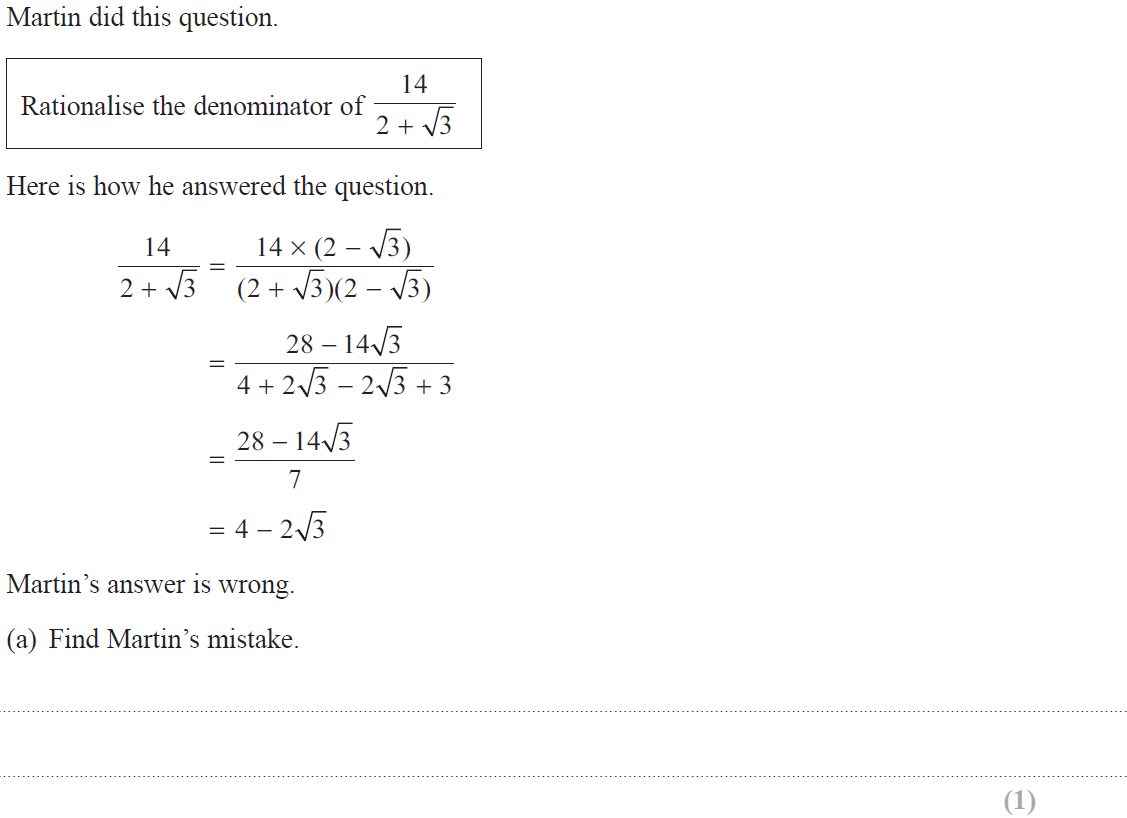 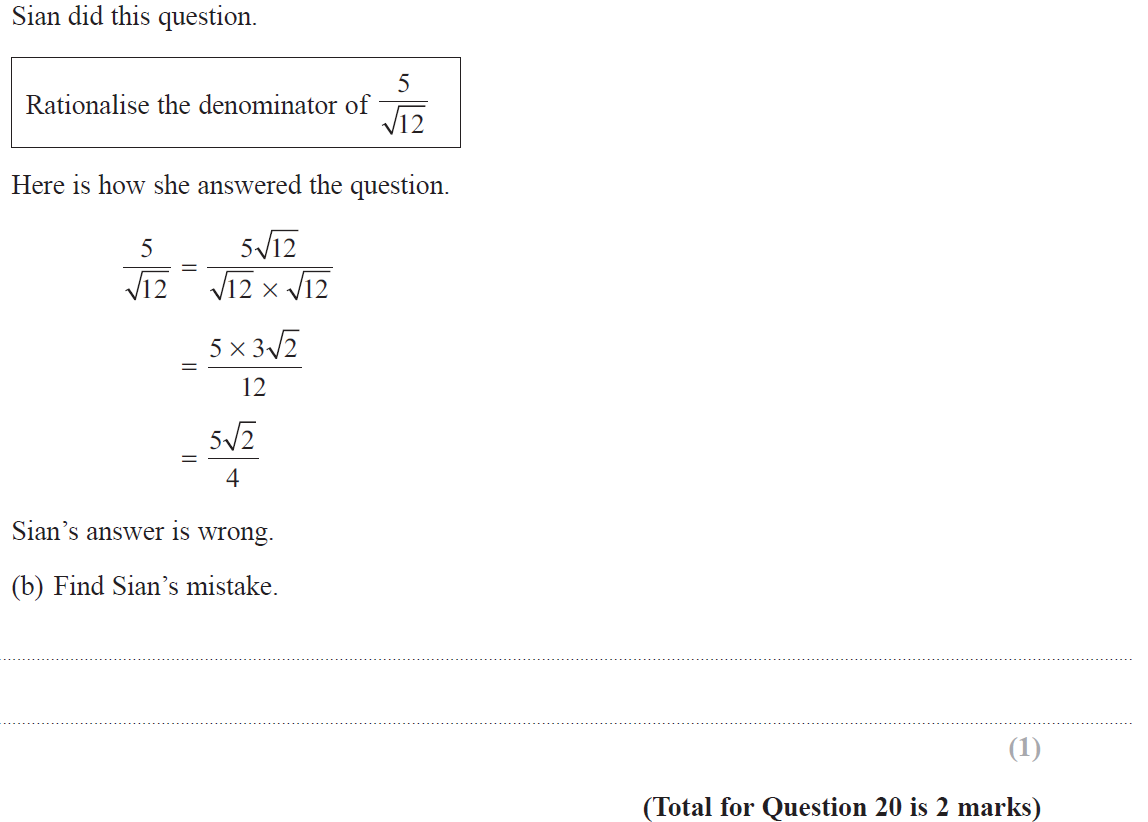 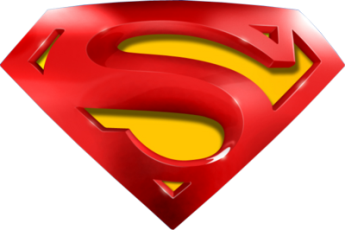 June 2018 2H Q20
Surds
A
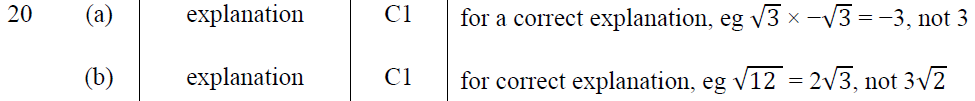 B
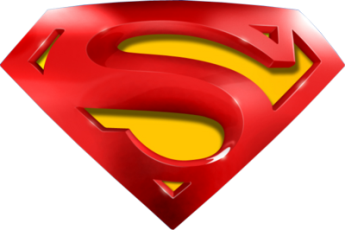 Nov 2018 1H Q20
Surds
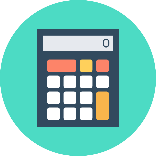 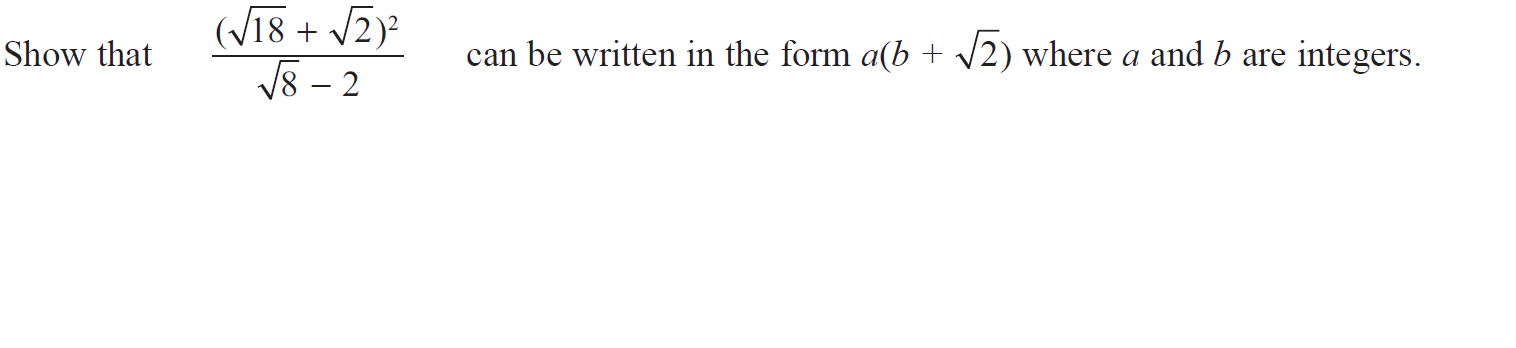 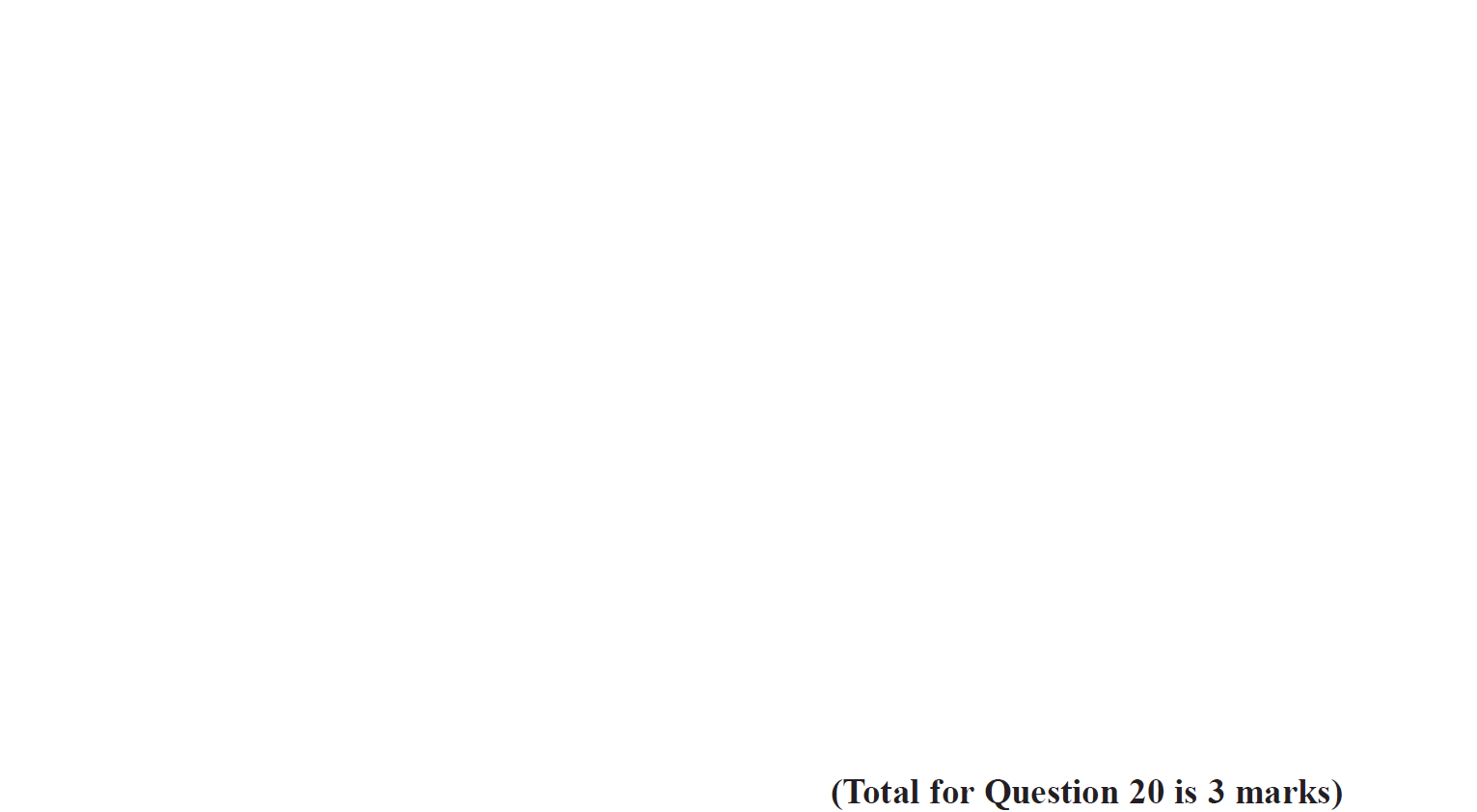 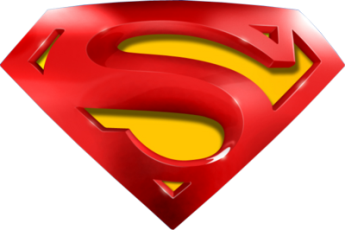 Nov 2018 1H Q20
Surds
A
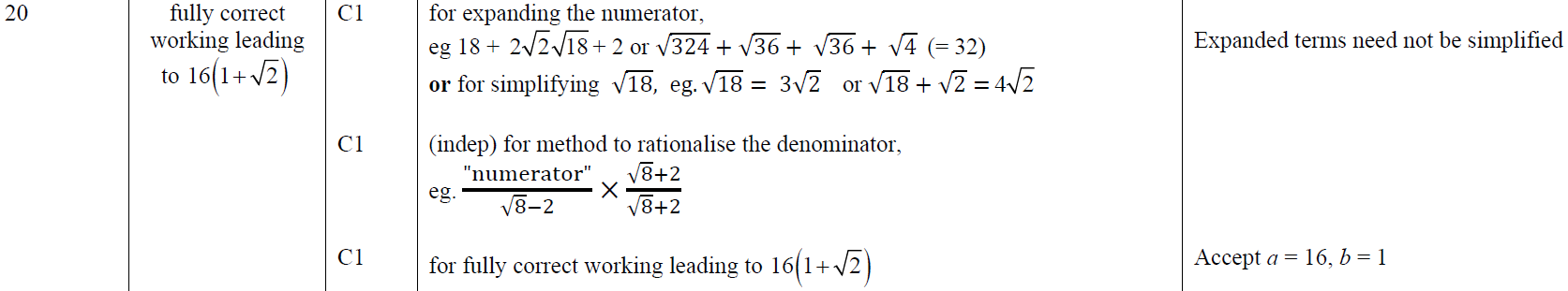 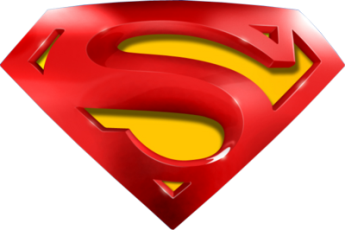 May 2019 1H Q18
Surds
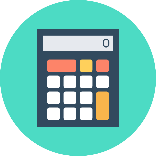 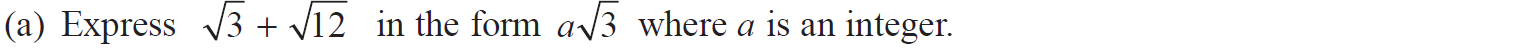 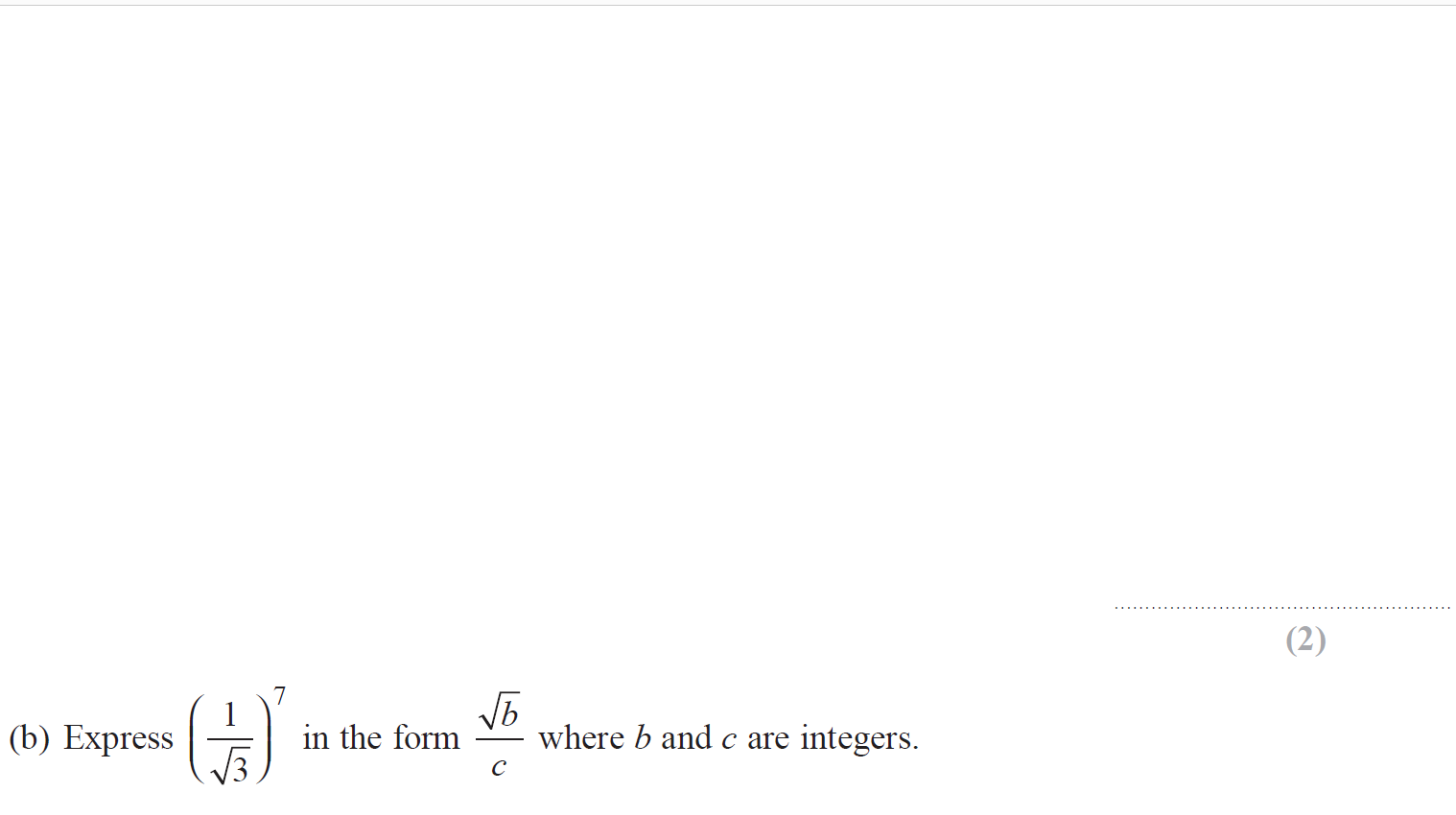 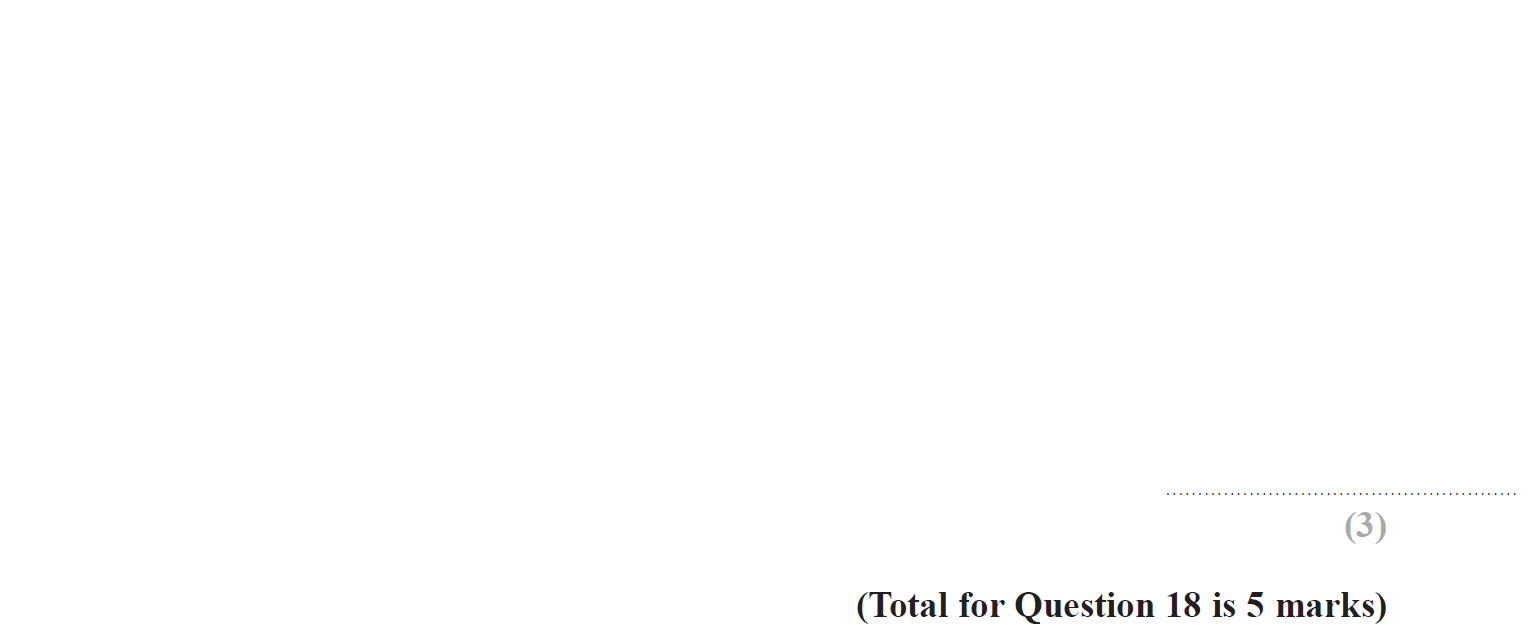 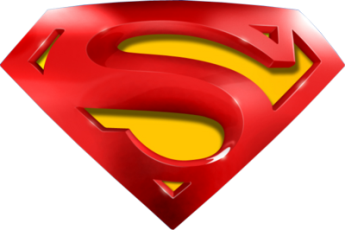 May 2019 1H Q18
Surds
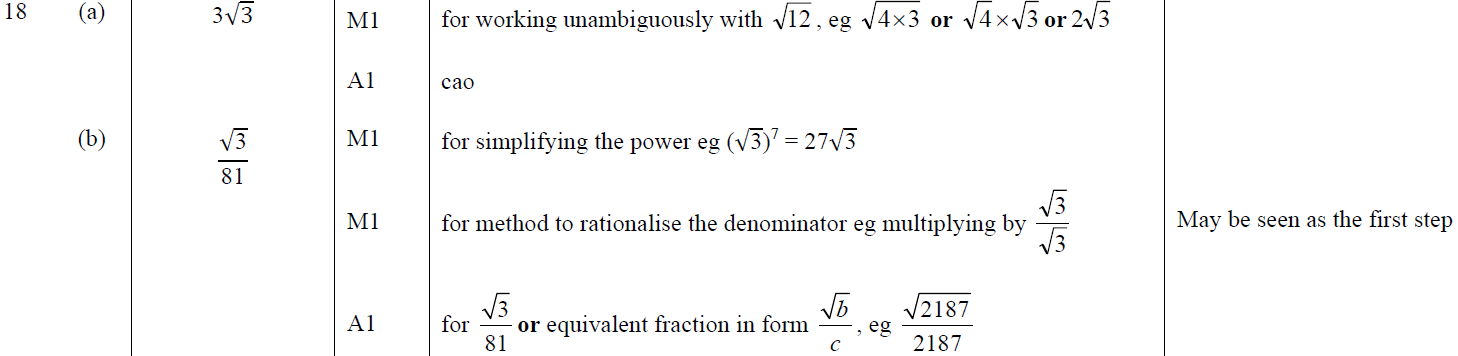 A
B
A SF
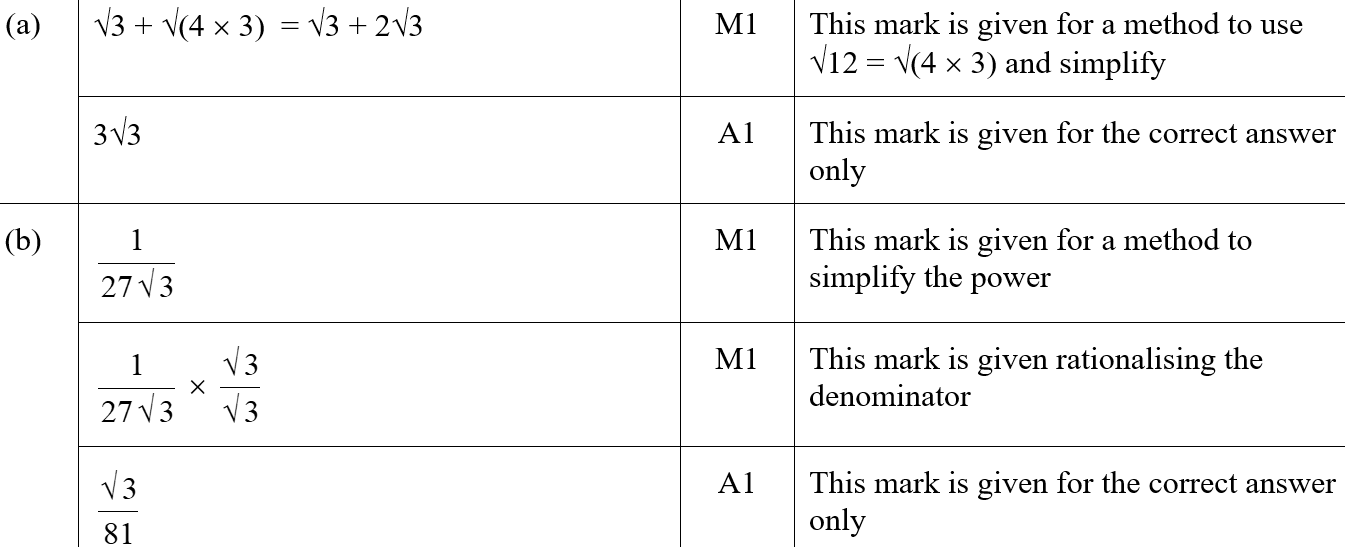 B SF
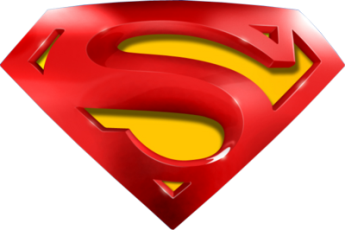 SAM 1H Q26
Surds
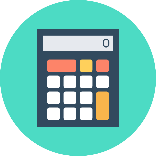 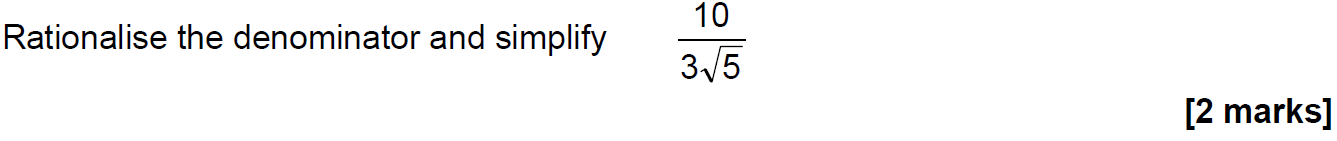 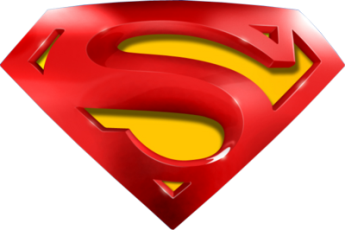 SAM 1H Q26
Surds
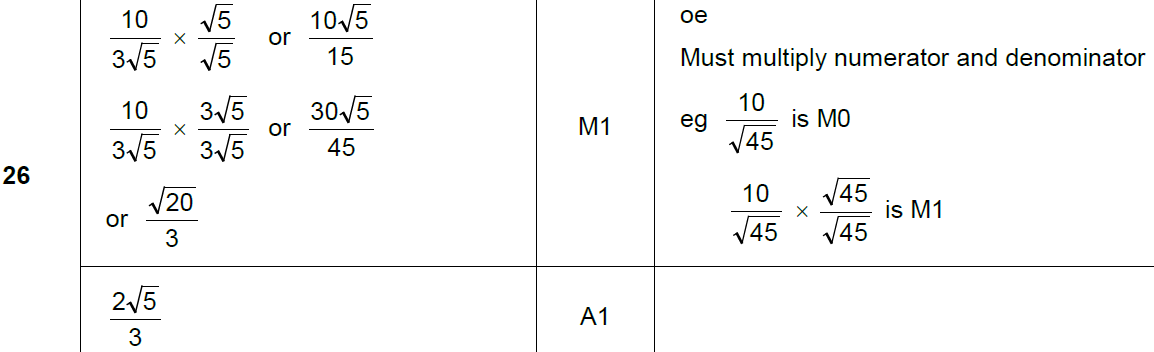 A
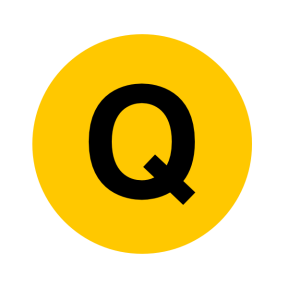 May 2018 1H Q28
Surds
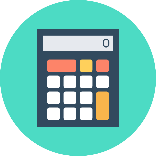 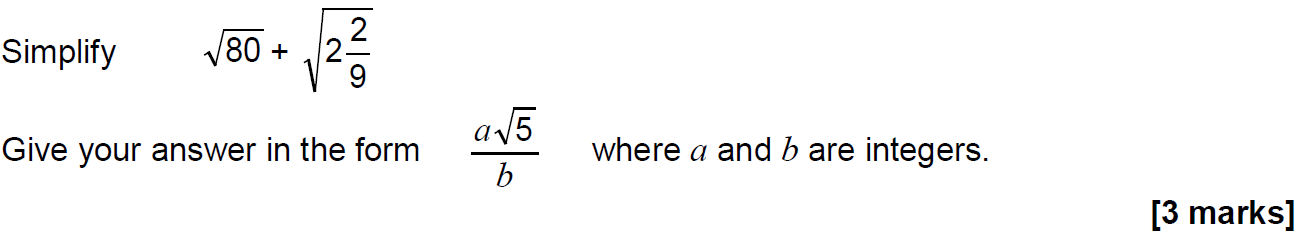 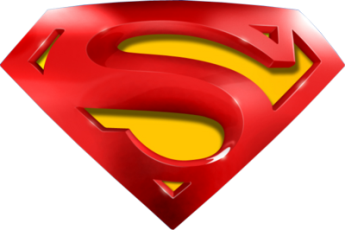 May 2018 1H Q28
Surds
A
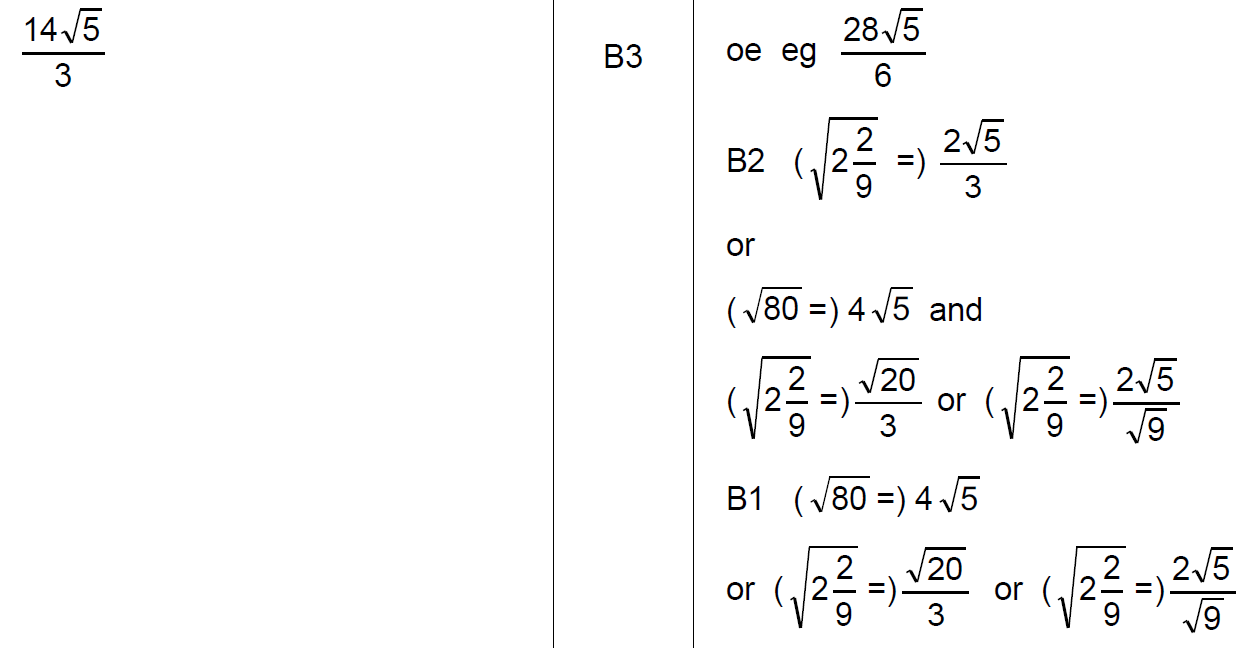 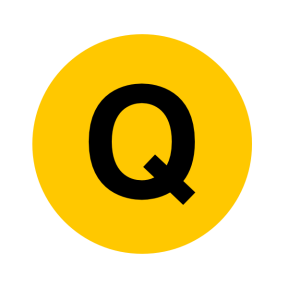 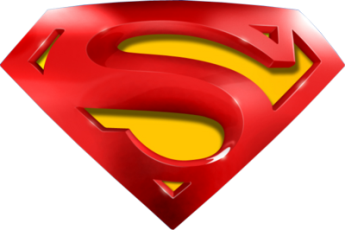 May 2018 1H Q28
Surds
A notes
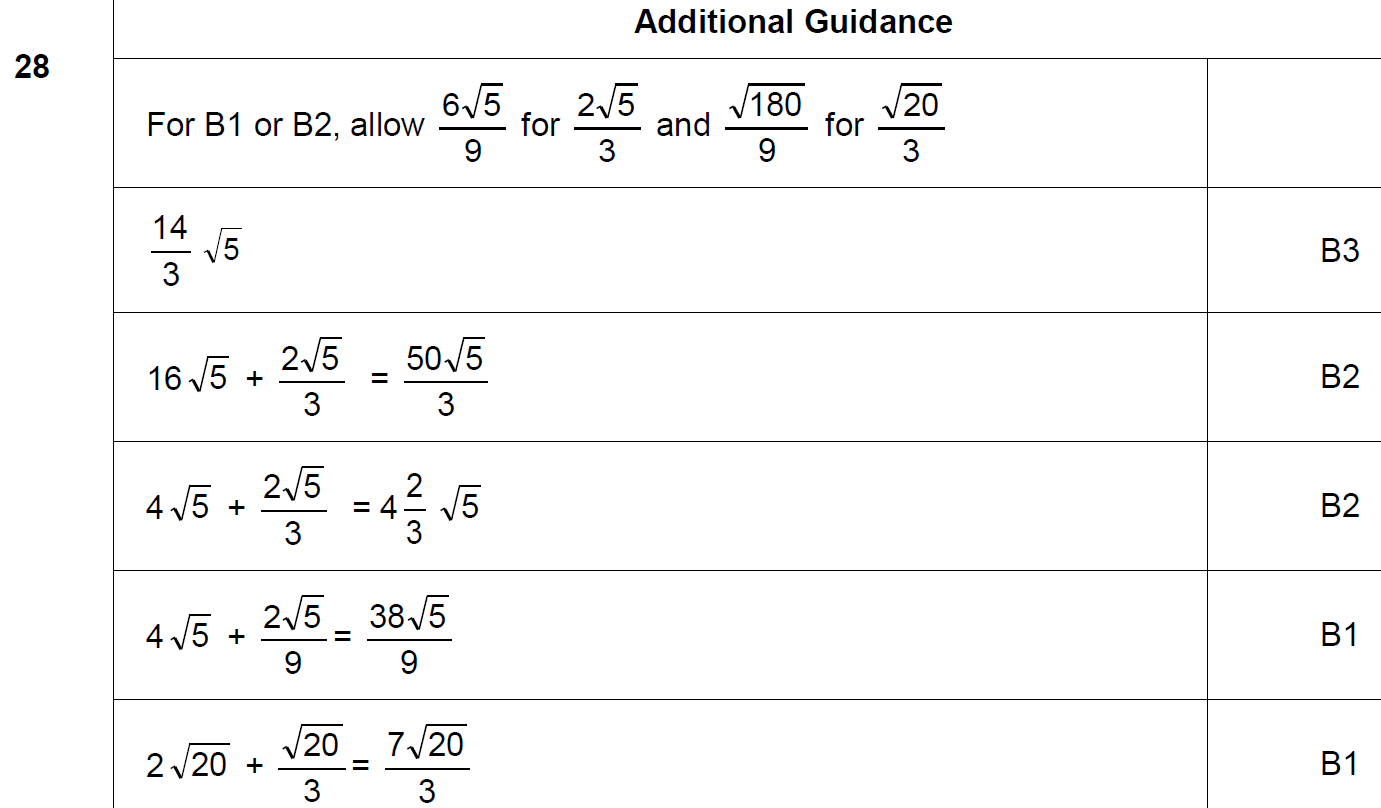 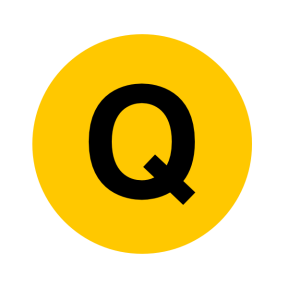 Nov 2018 1H Q24
Surds
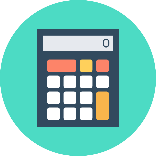 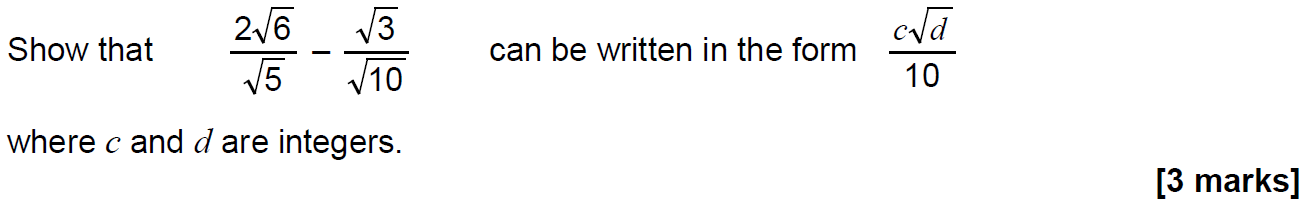 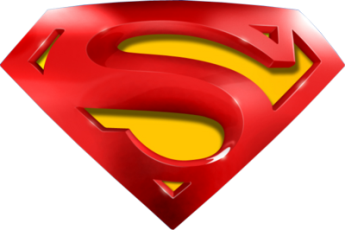 Nov 2018 1H Q24
Surds
A
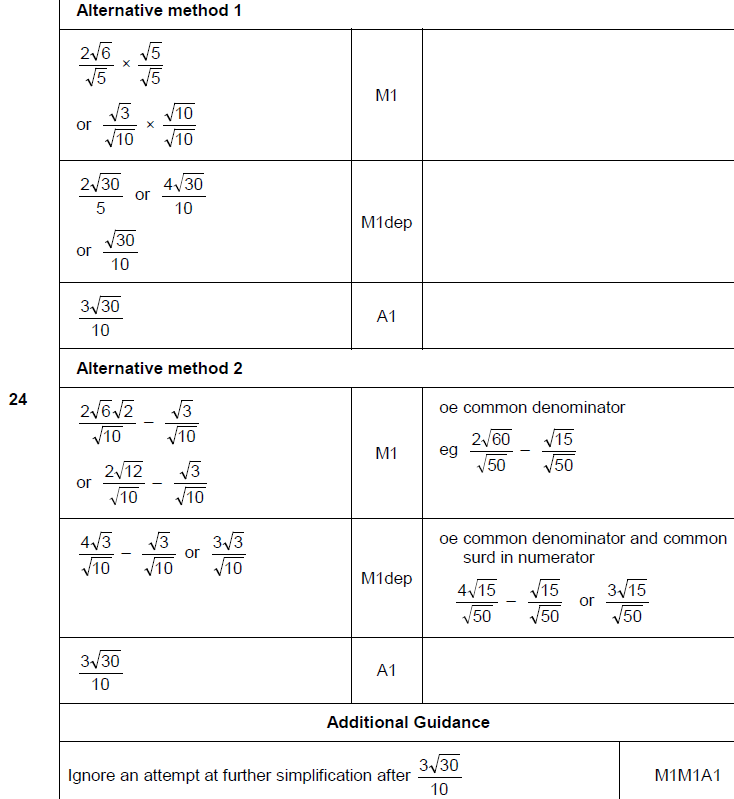 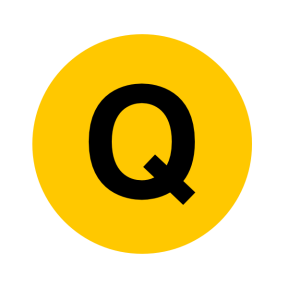 SAM 1H Q12
Surds
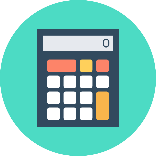 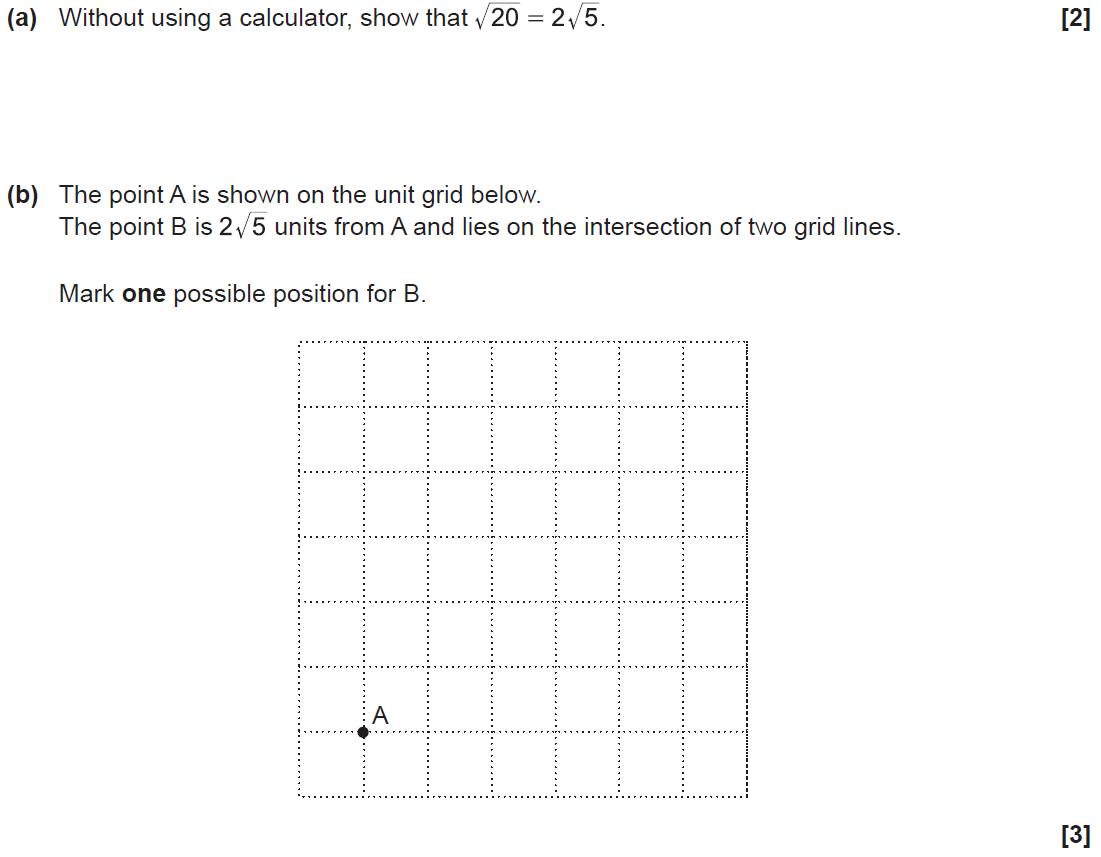 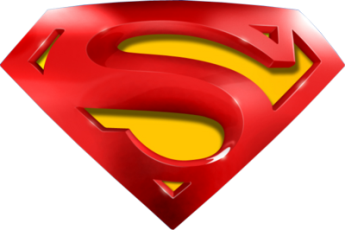 SAM 1H Q12
Surds
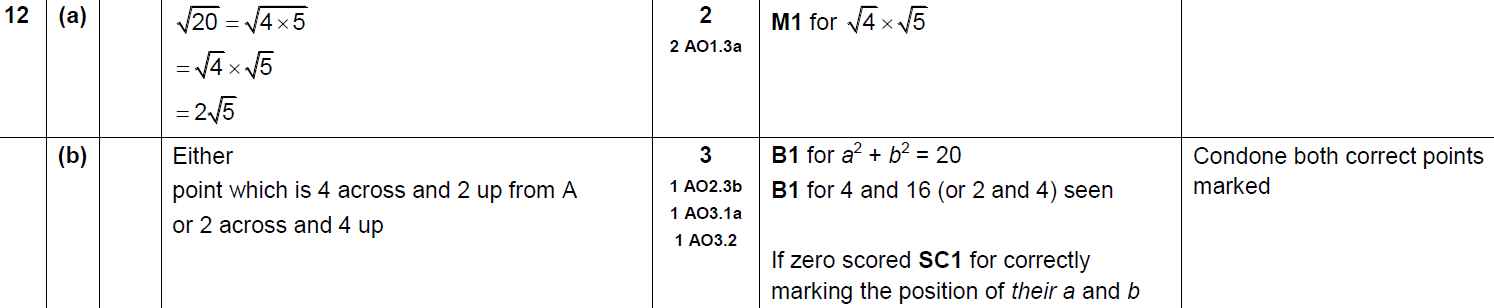 A
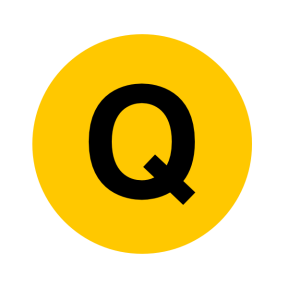 SAM 2H Q15
Surds
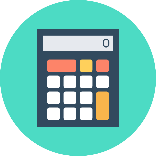 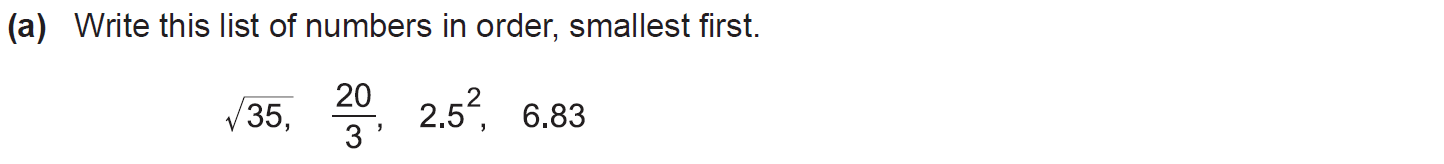 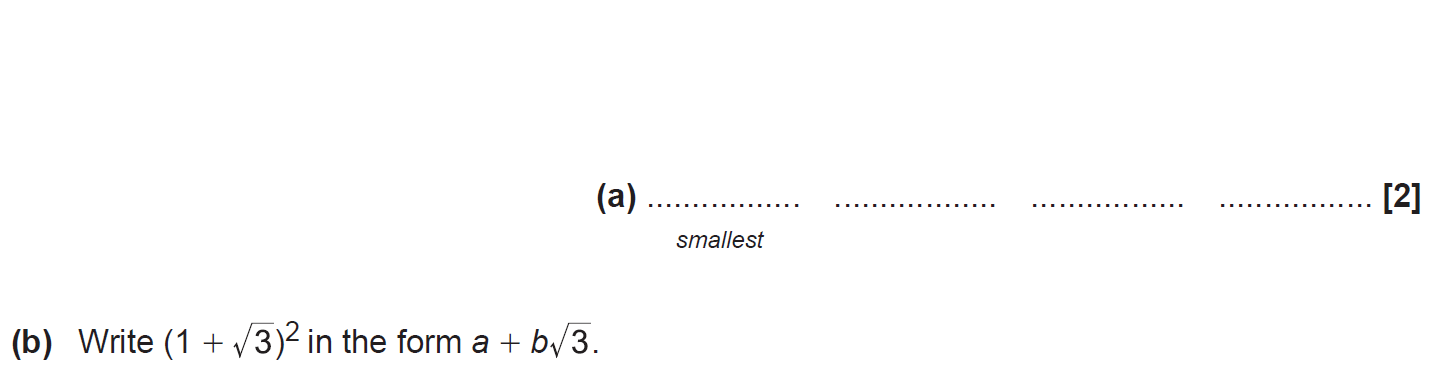 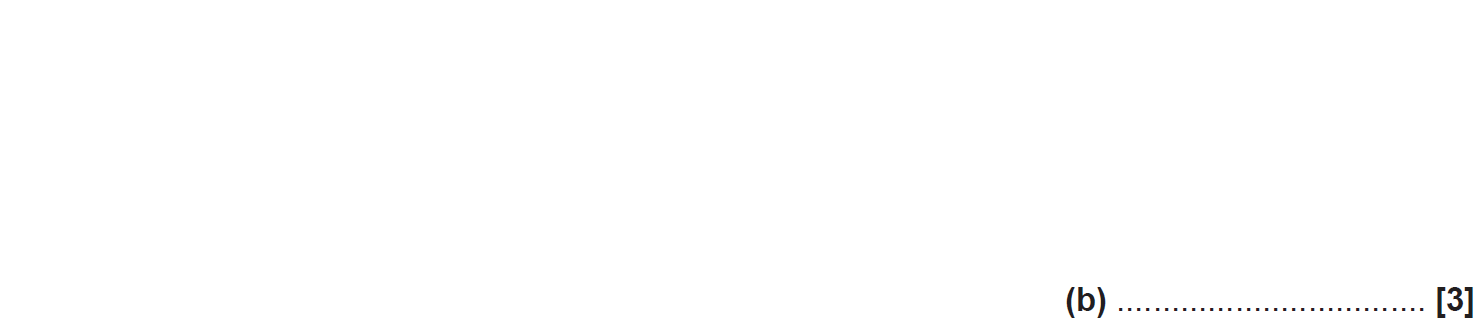 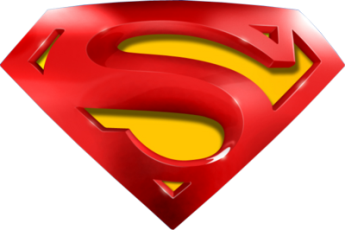 SAM 2H Q15
Surds
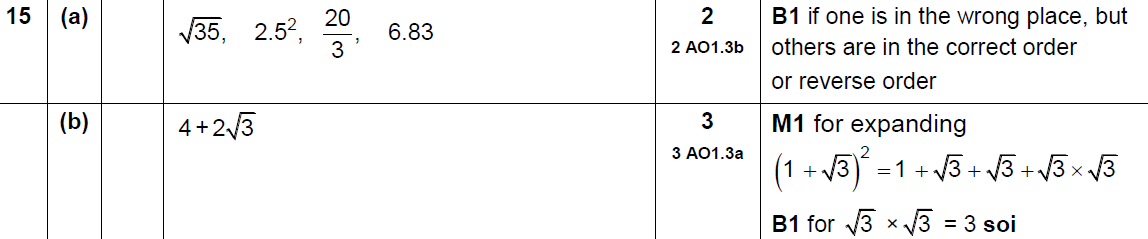 A
B
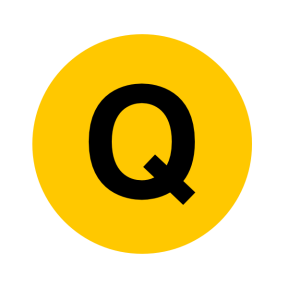 Practice 1H Q17
Surds
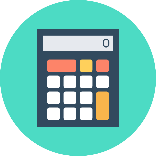 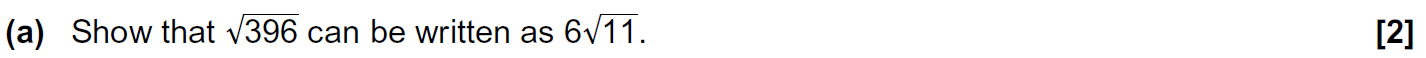 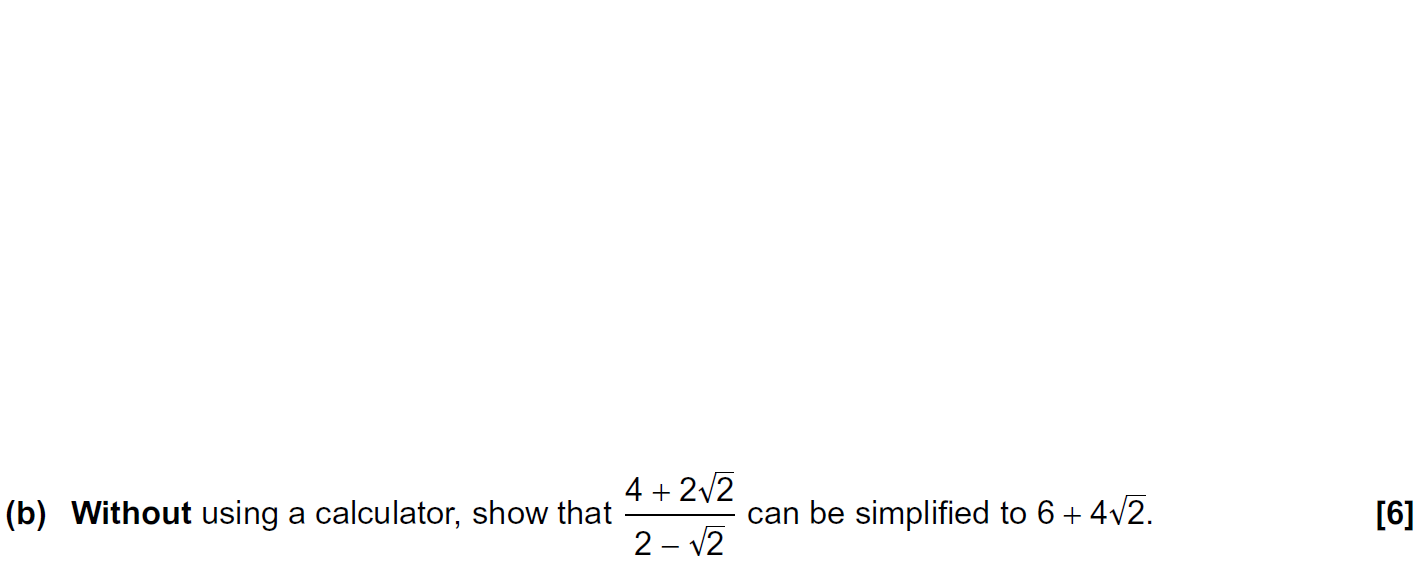 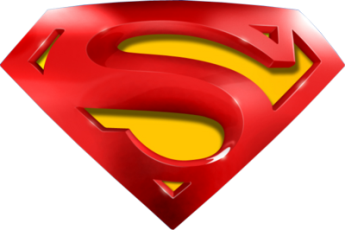 Practice 1H Q17
Surds
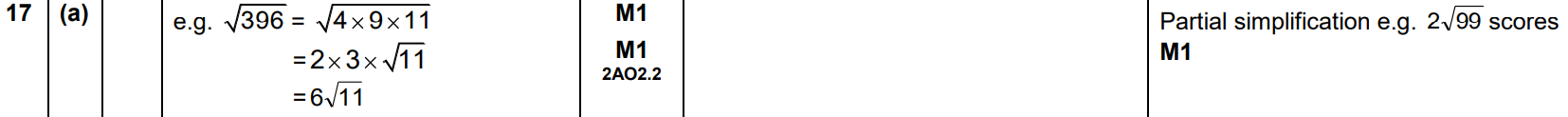 A
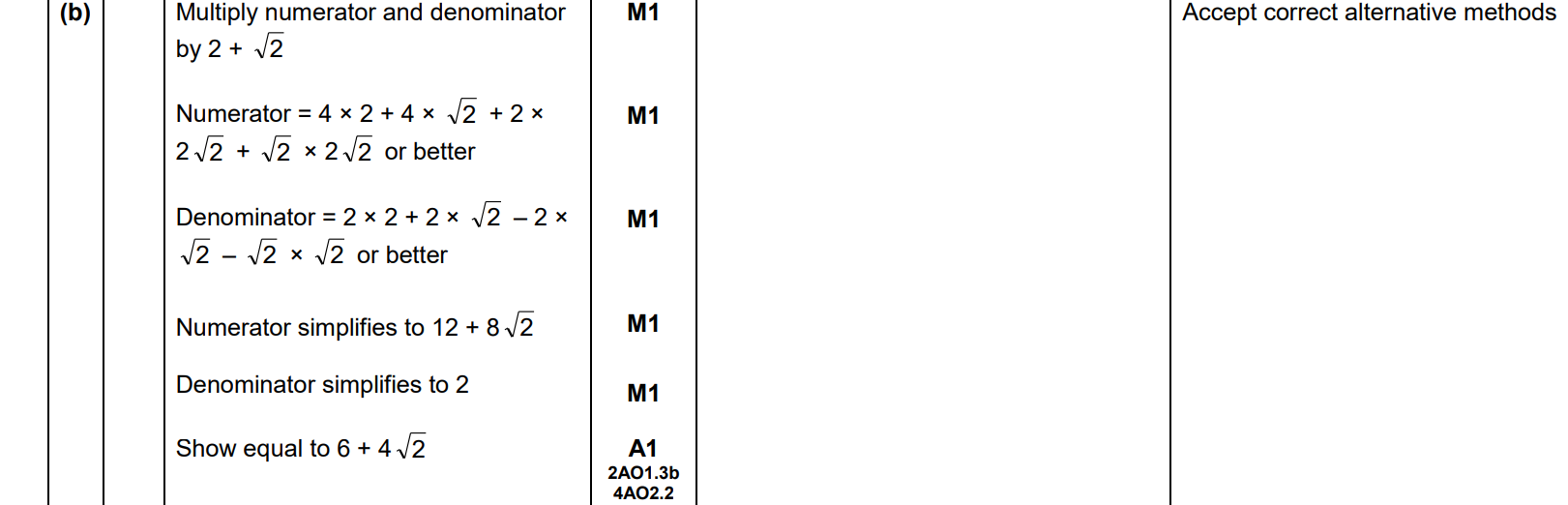 B
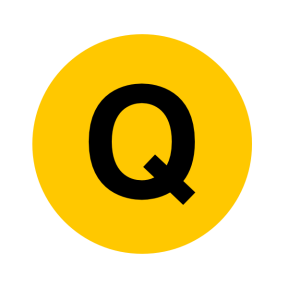 June 2017 2H Q15
Surds
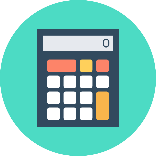 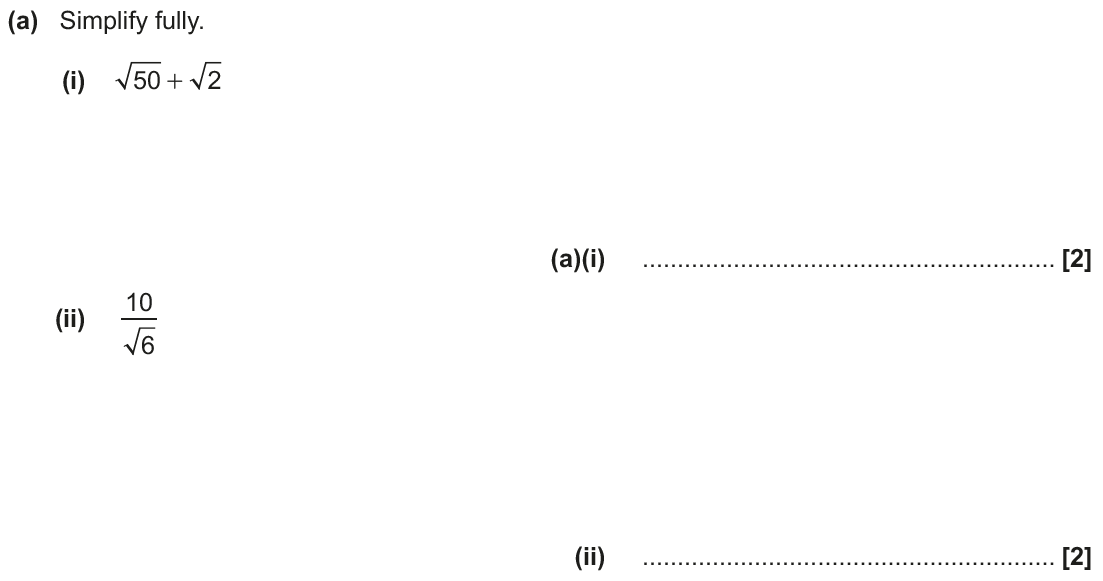 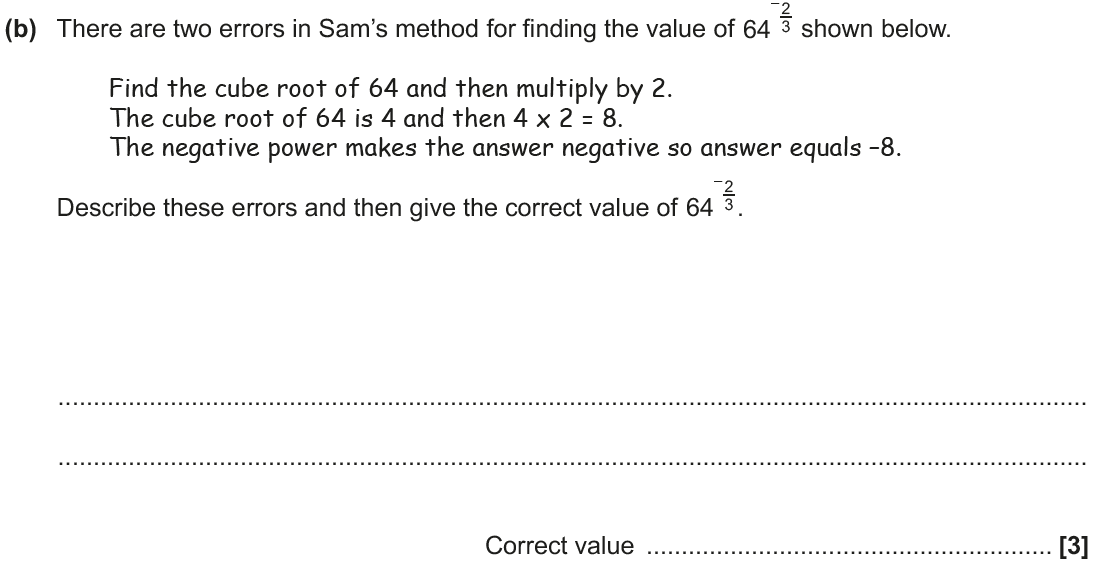 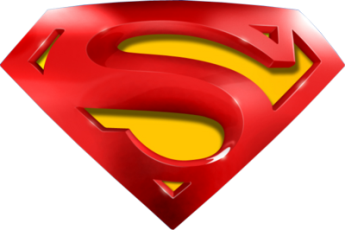 June 2017 2H Q15
Surds
A (i)
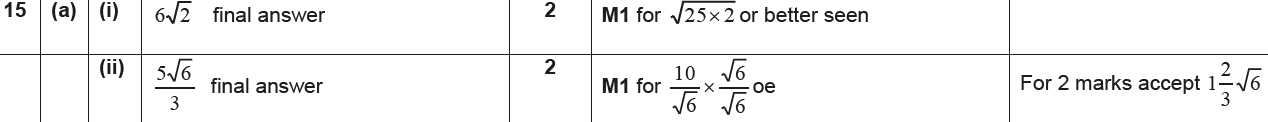 A (ii)
B
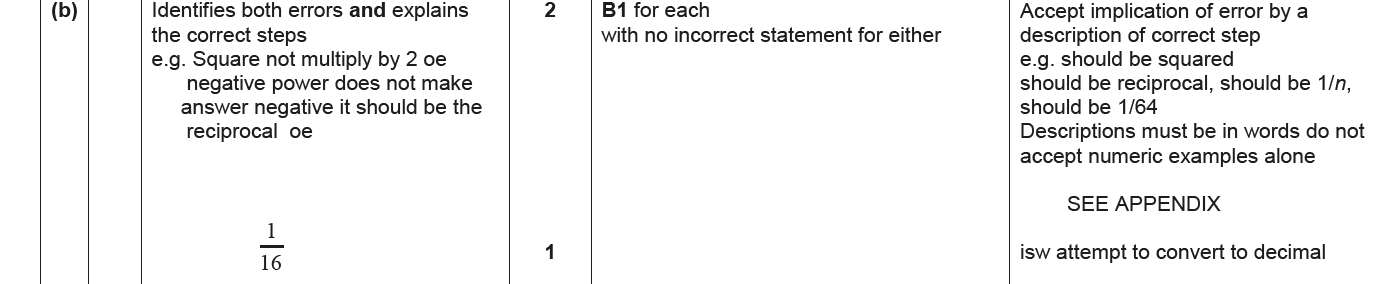 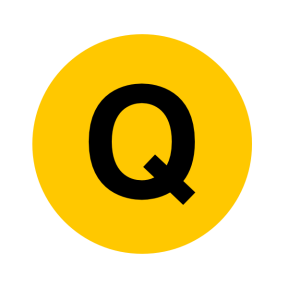 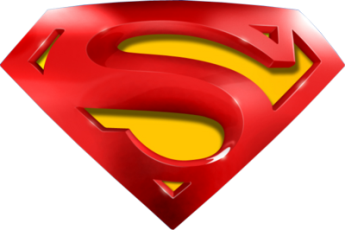 June 2017 2H Q15
Surds
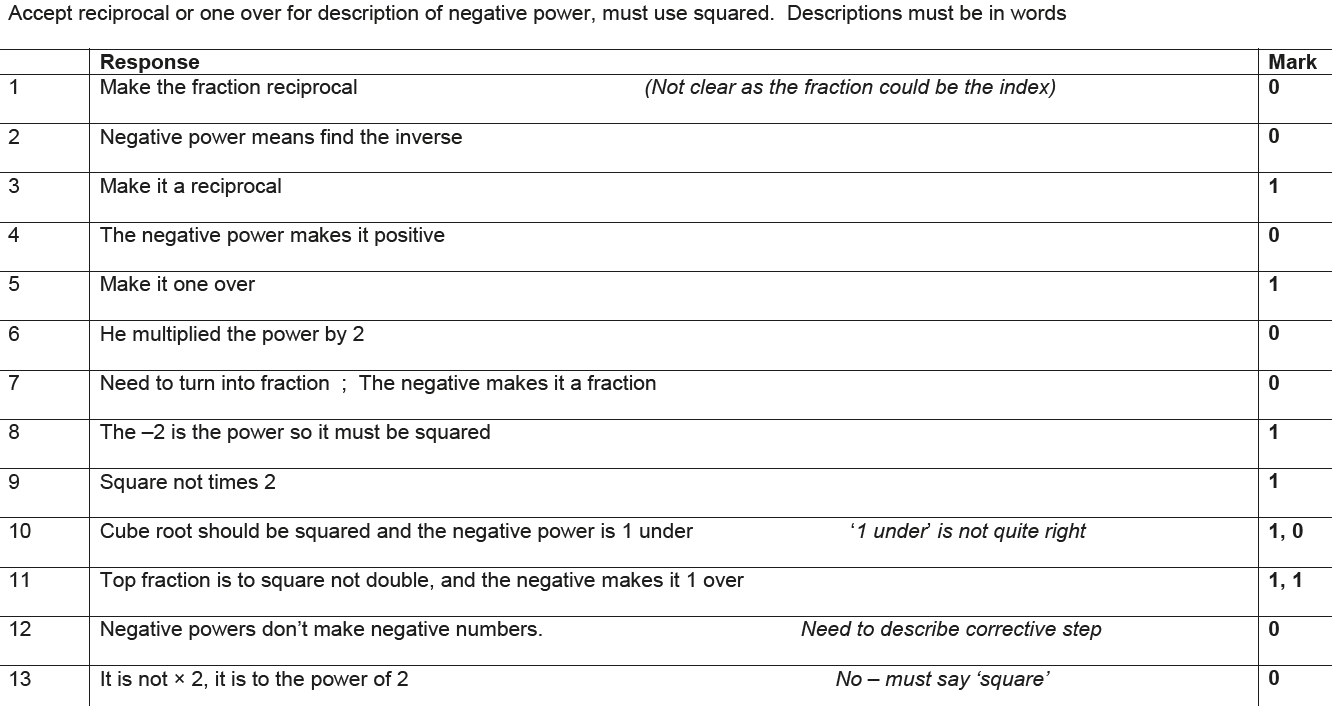 B Exemplar responses
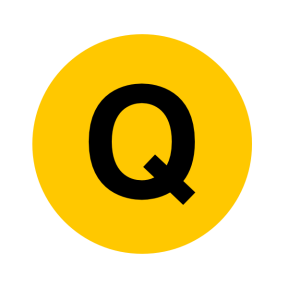 Nov 2017 1H Q15
Surds
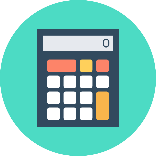 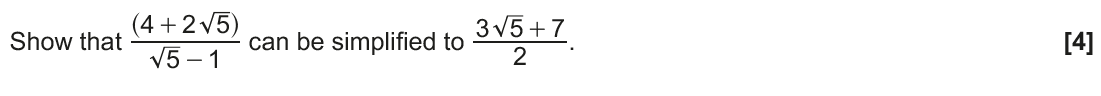 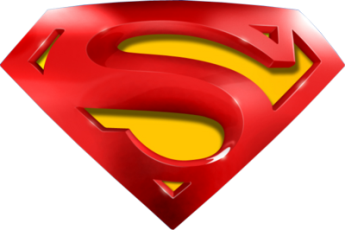 Nov 2017 1H Q15
Surds
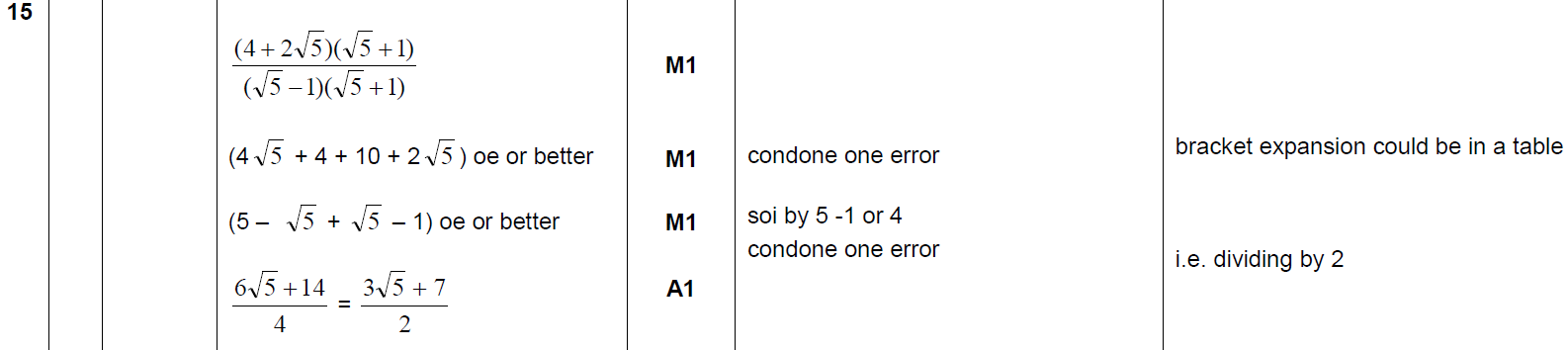 A
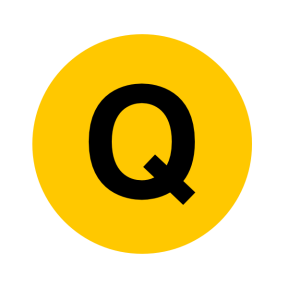 Nov 2017 2H Q16
Surds
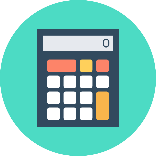 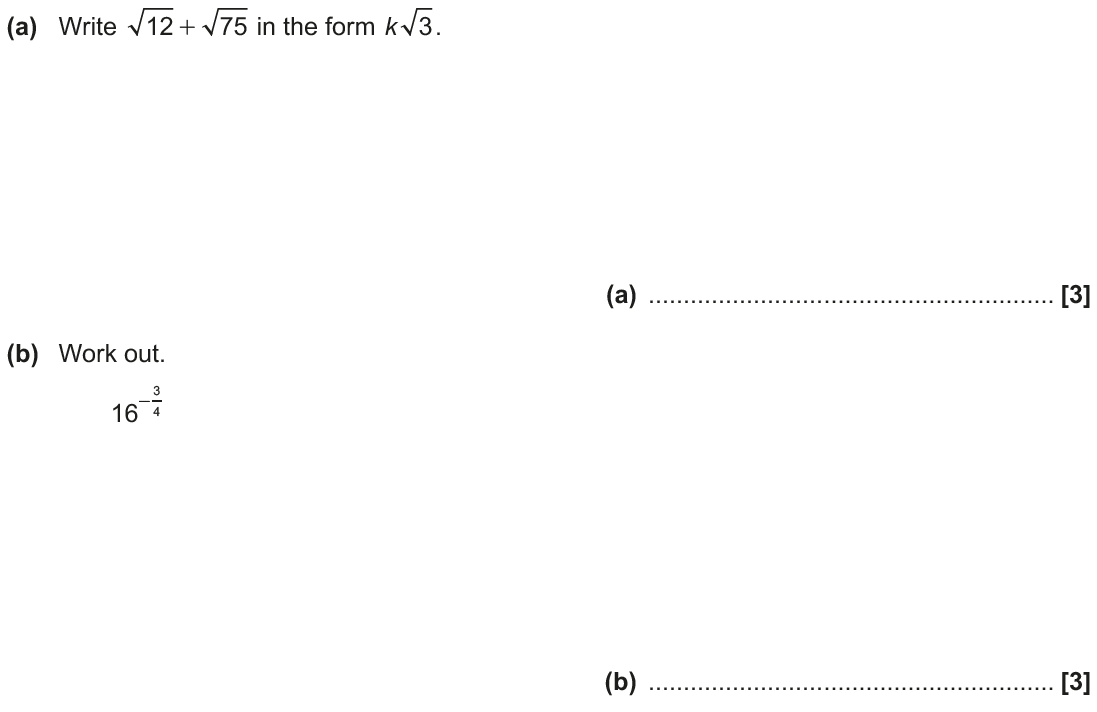 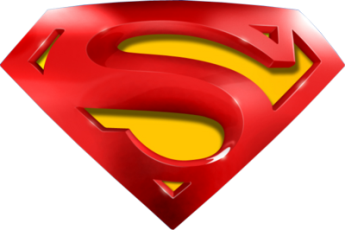 Nov 2017 2H Q16
Surds
A
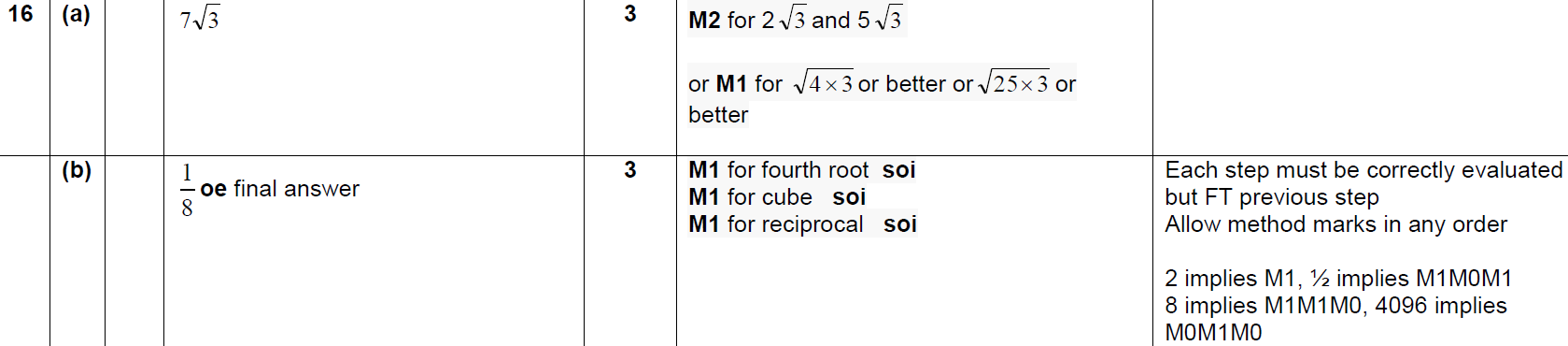 B
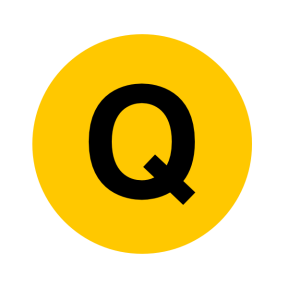 June 2018 2H Q20
Surds
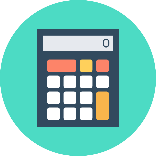 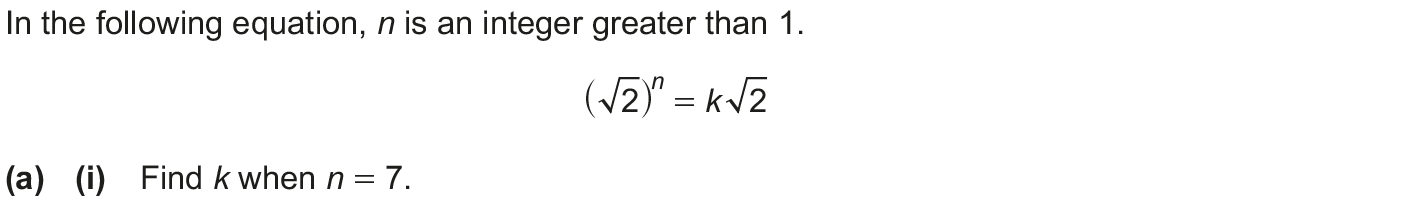 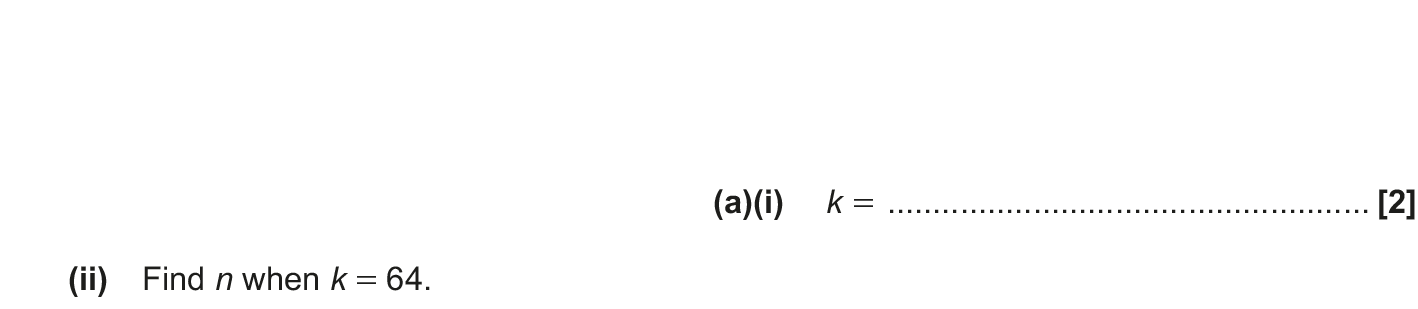 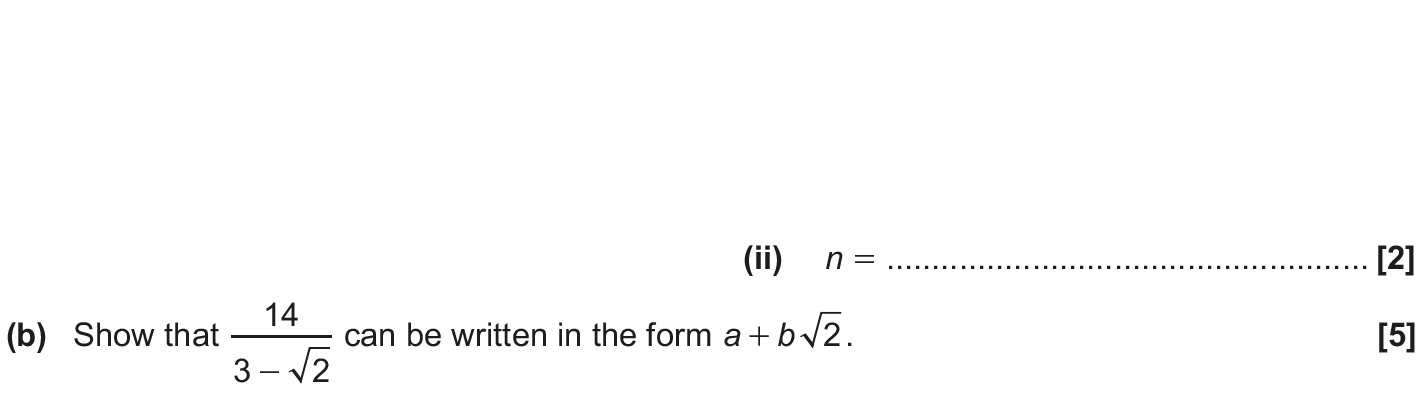 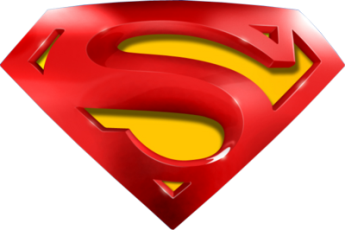 June 2018 2H Q20
Surds
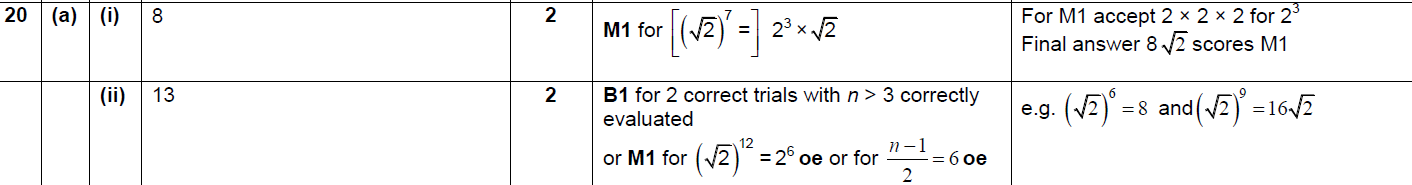 A (i)
A (ii)
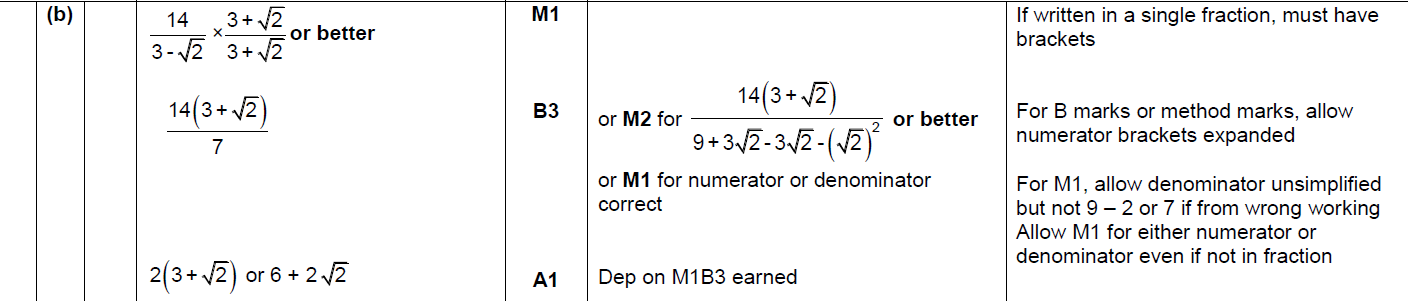 B
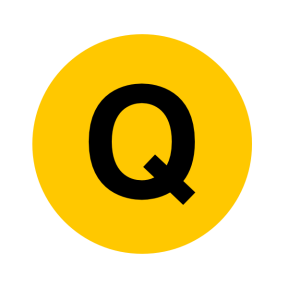